Mrs. Faulkner
Kindergarten Teacher
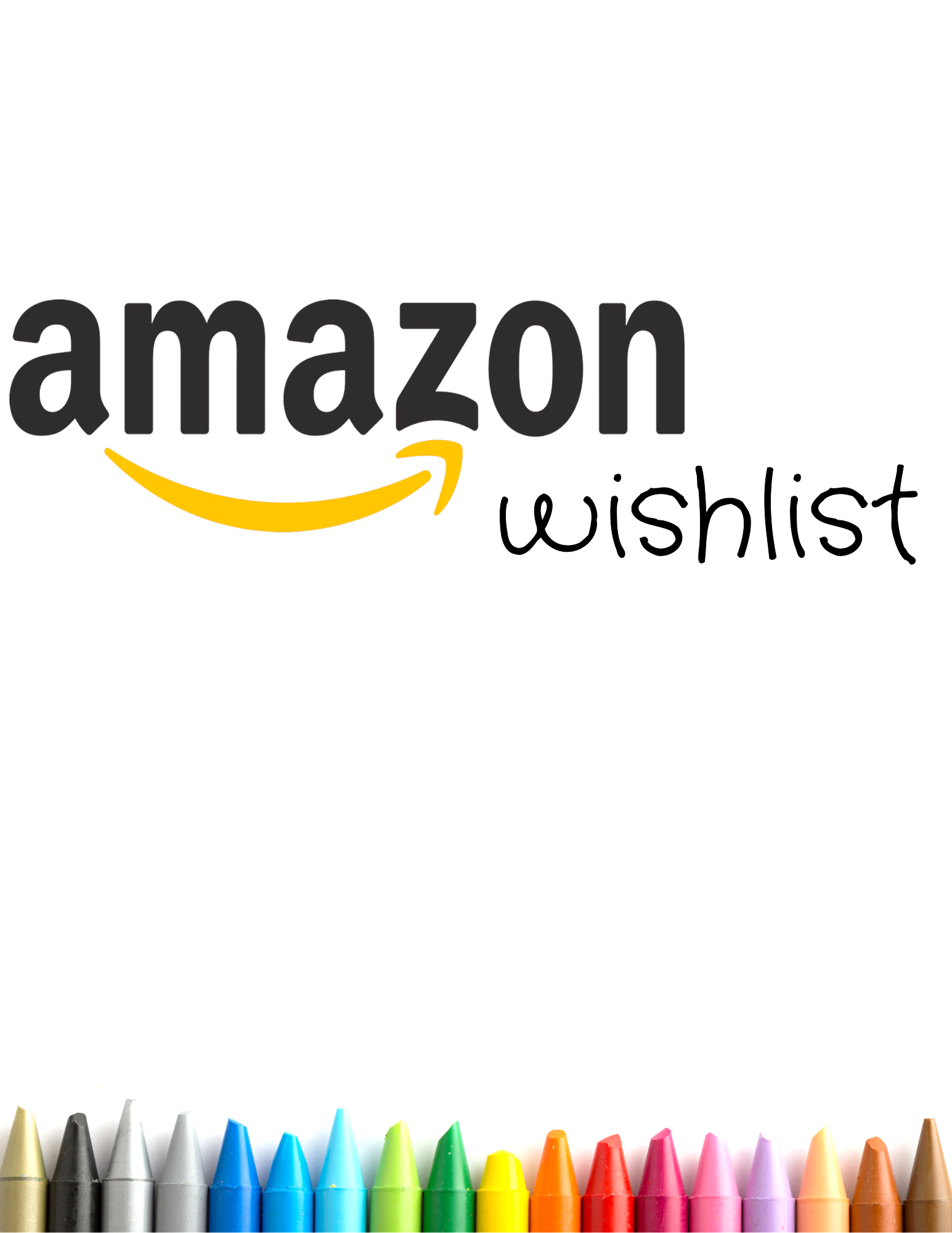 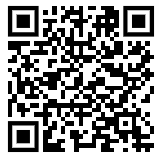 Mrs. Williams
Kindergarten Teacher
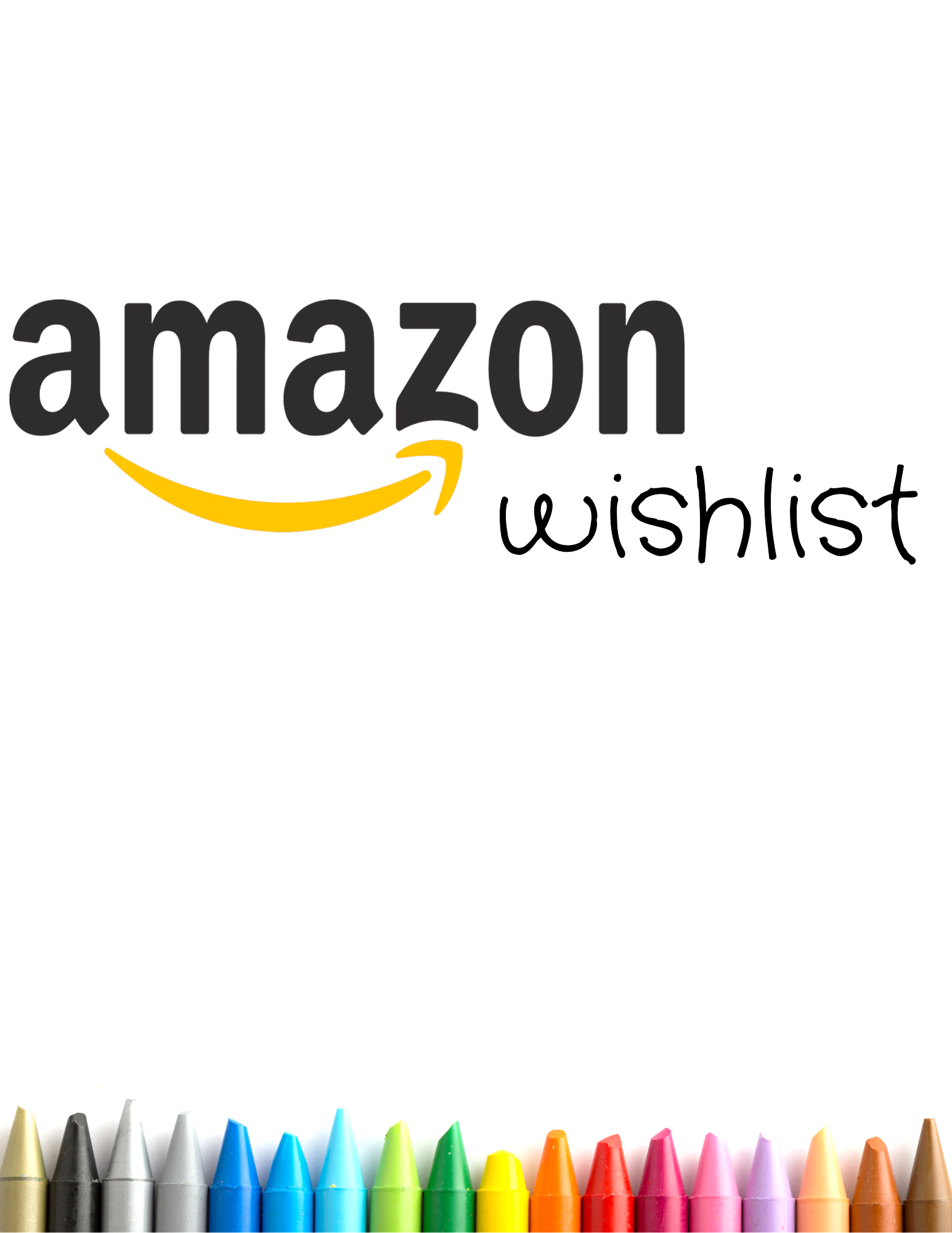 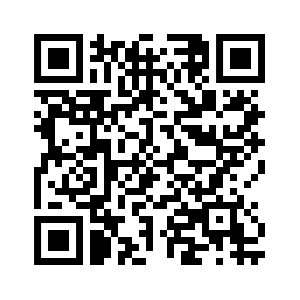 Mrs. Littlefield
Kindergarten Teacher
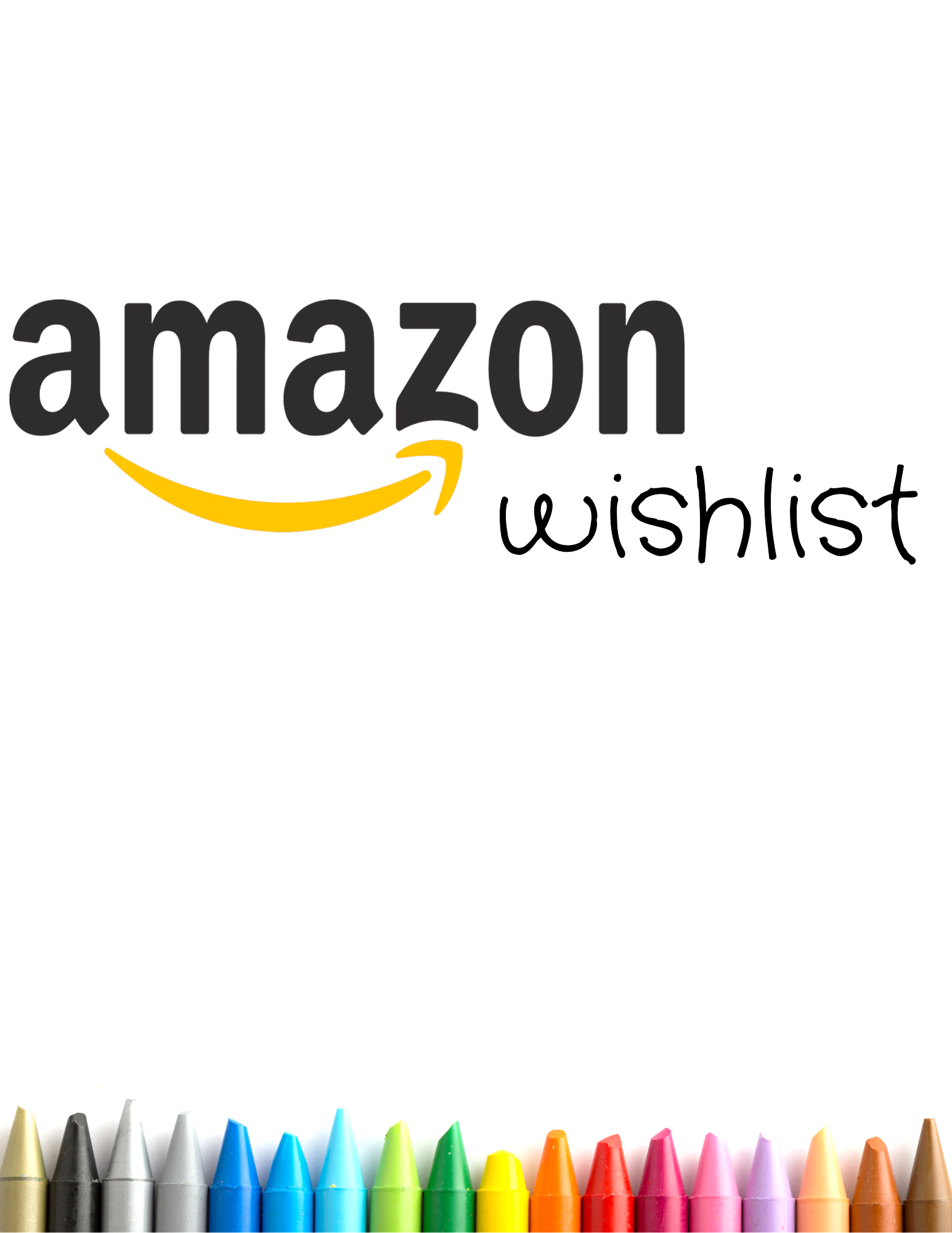 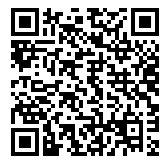 Mrs. Wroblewski
1st Grade Teacher
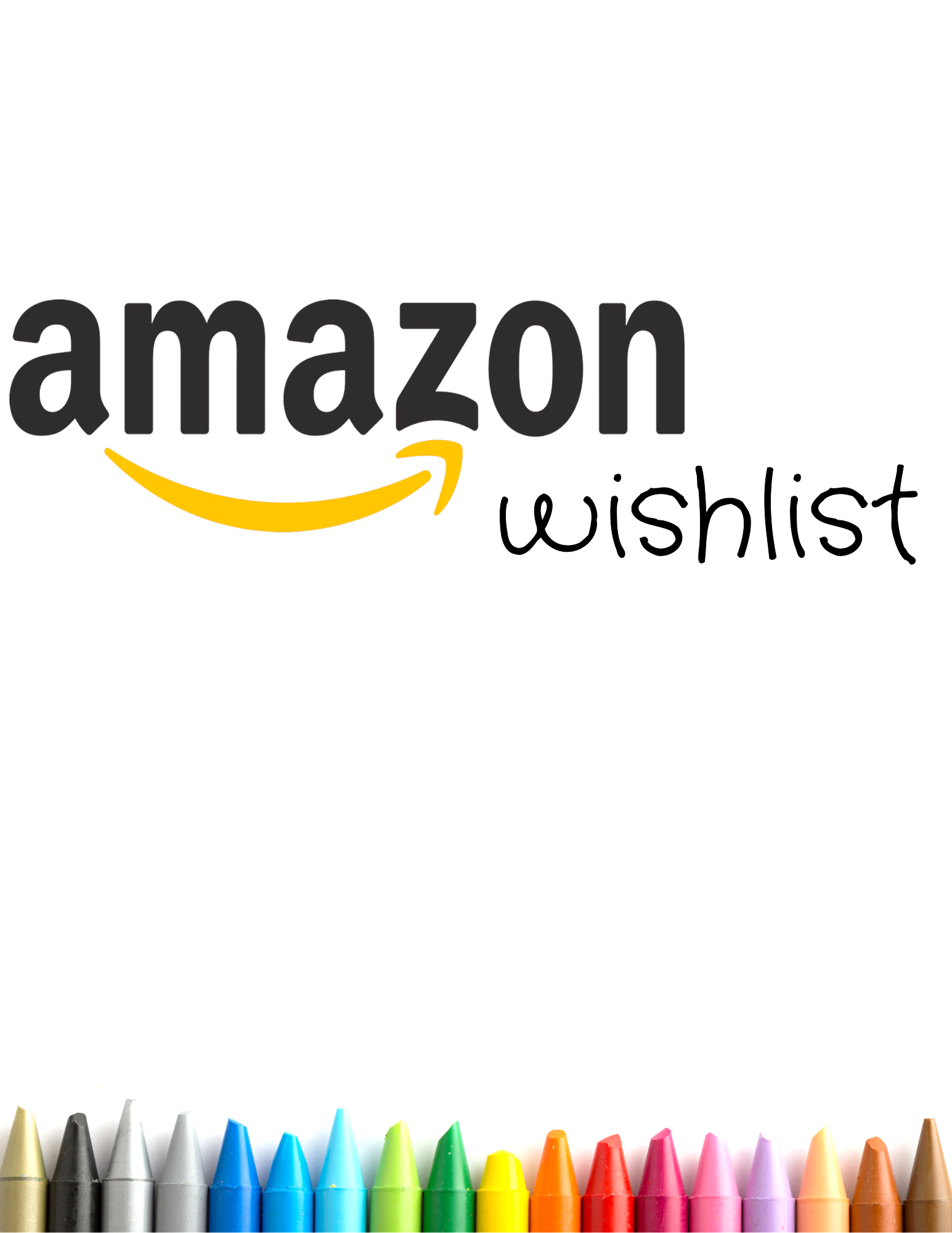 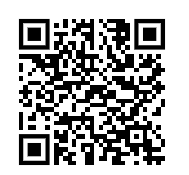 Mrs. Bunch
1st Grade Teacher
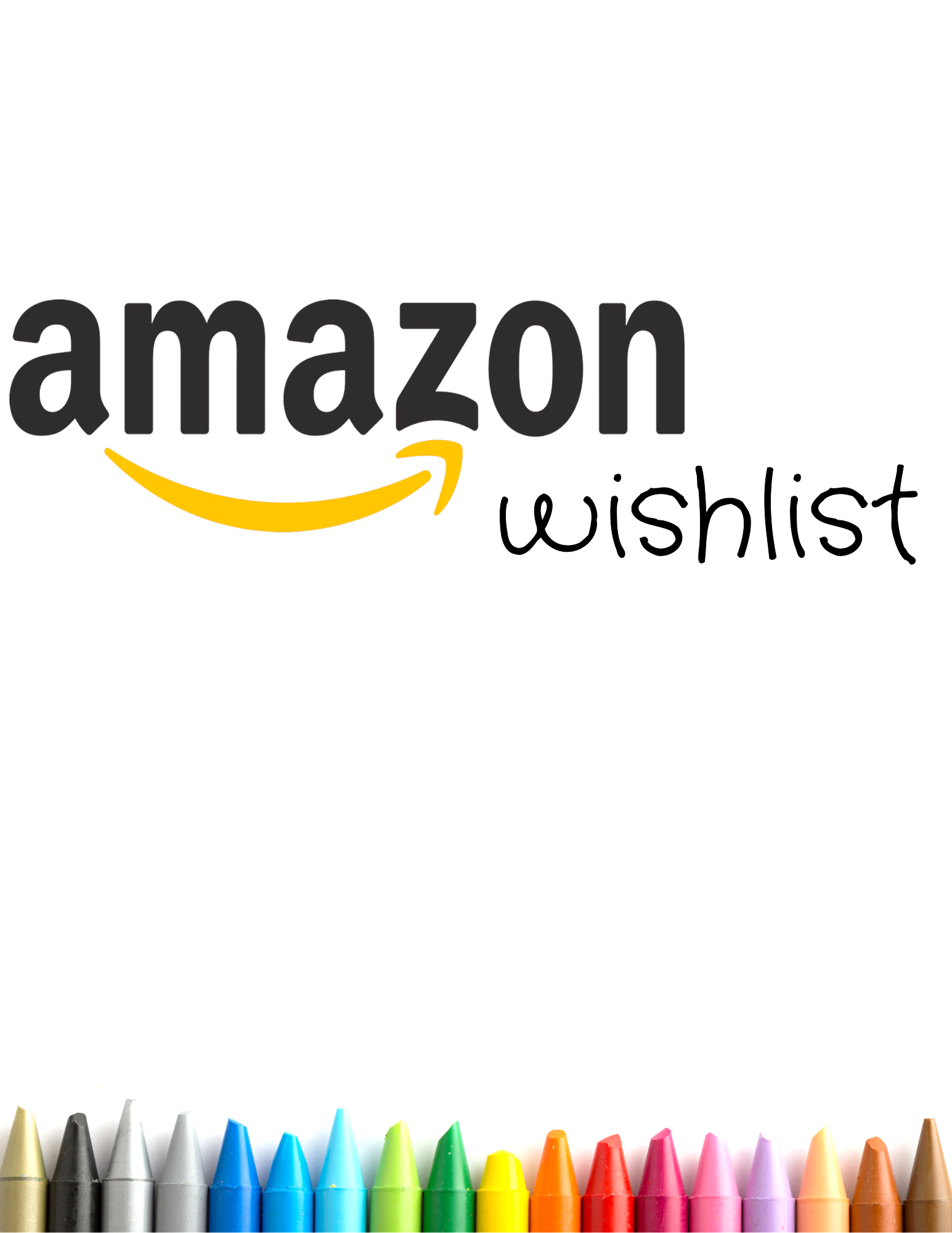 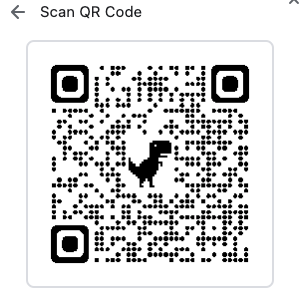 Mrs. Boldt
1st Grade Teacher
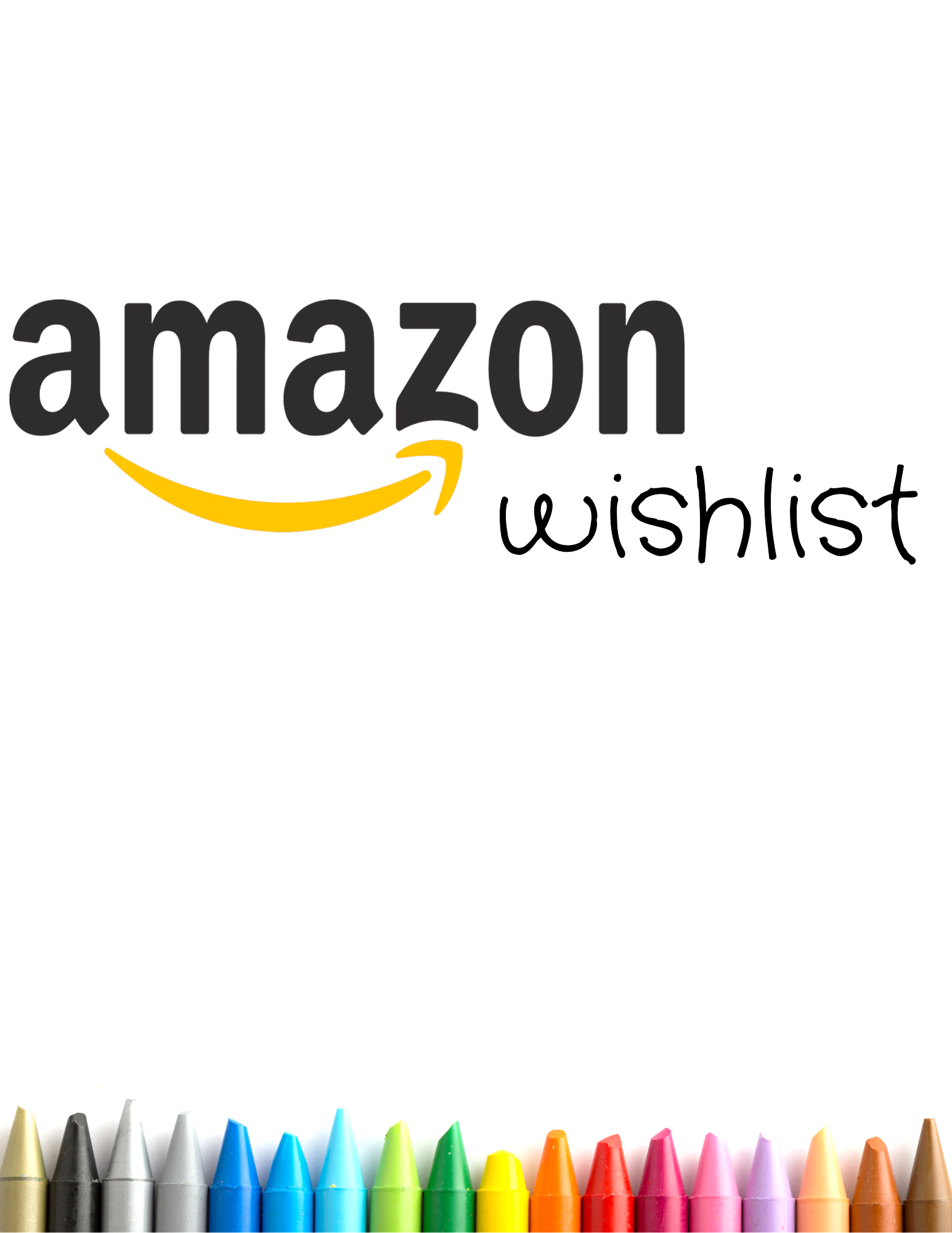 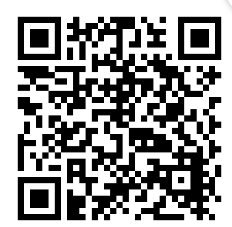 Mrs. Koontz
1st Grade Teacher
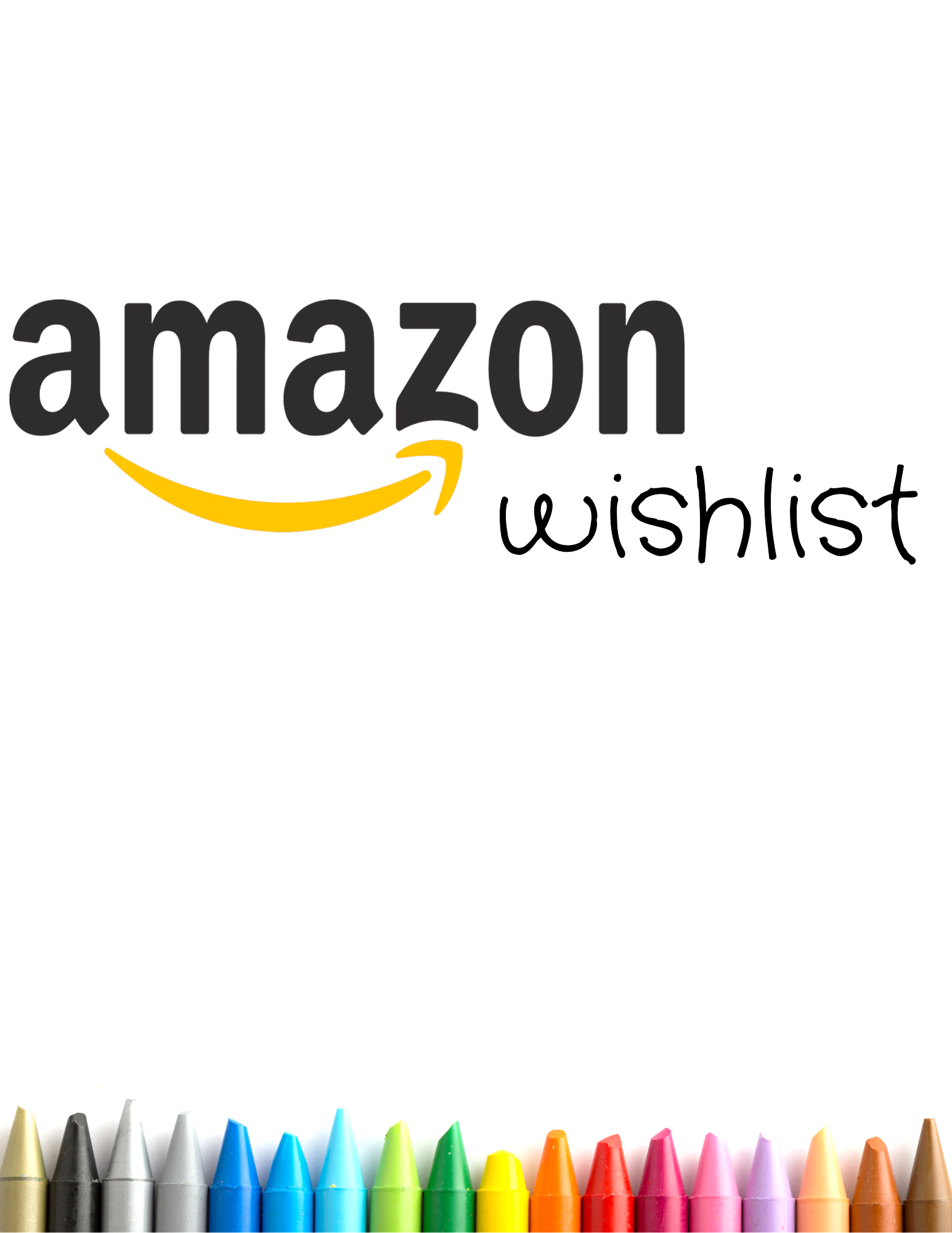 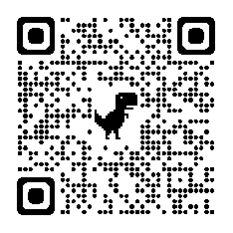 Mrs. McGhee
2nd Grade Teacher
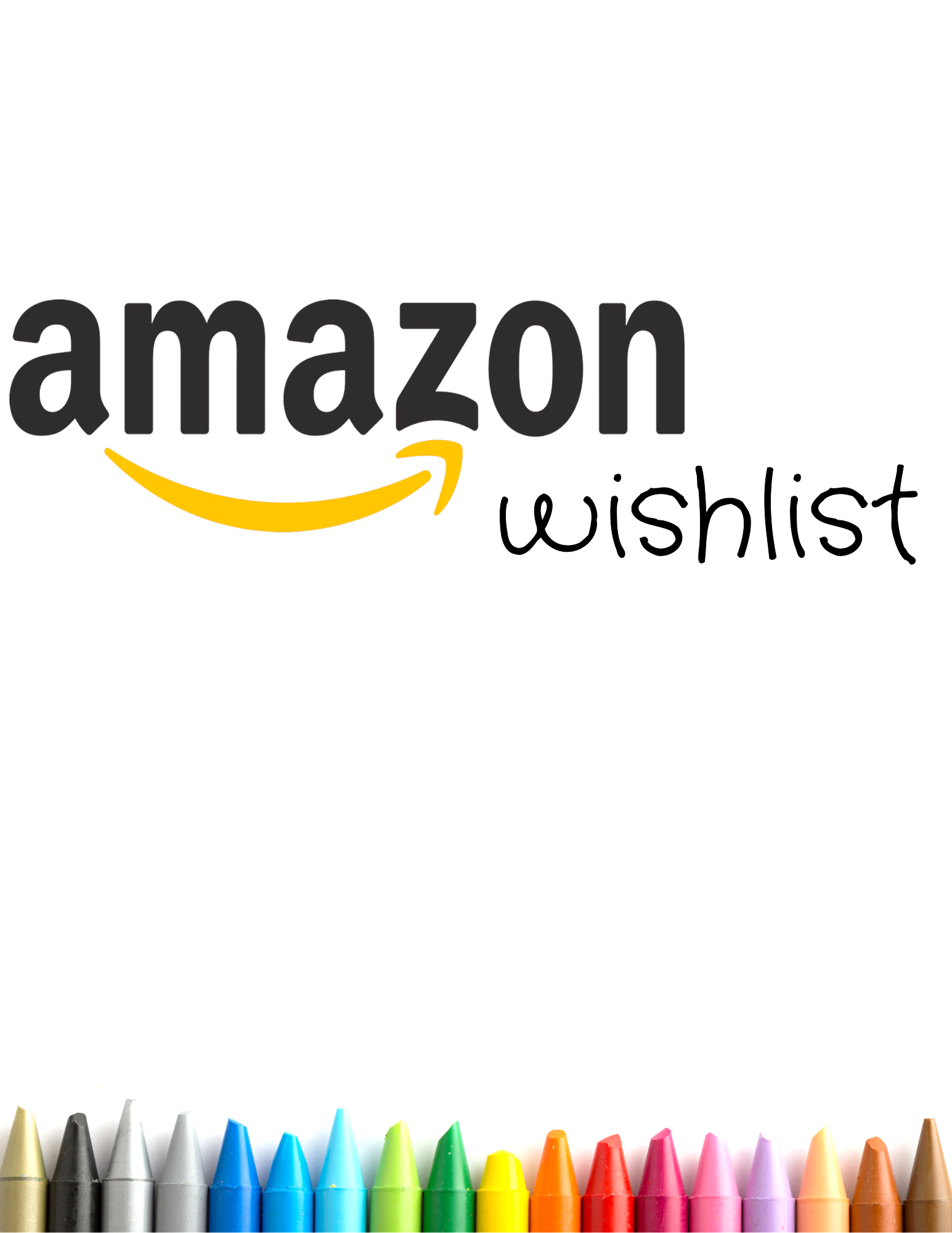 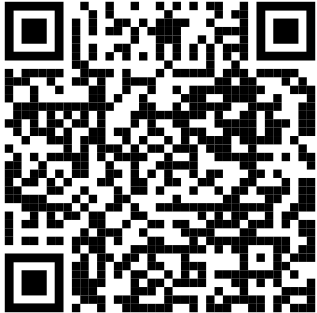 Mrs. Hodge
2nd Grade Teacher
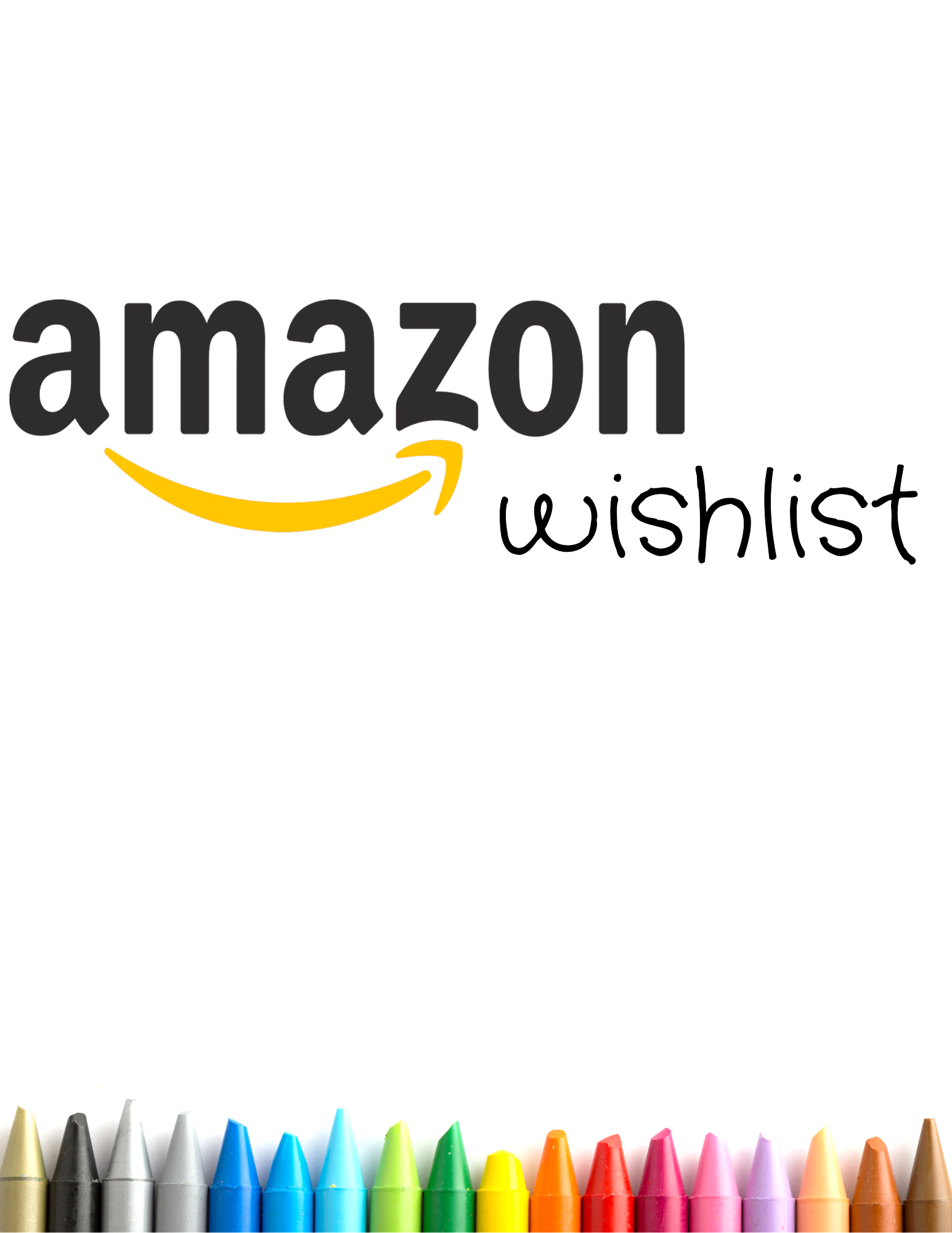 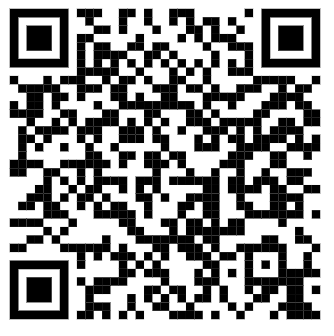 Mrs. King
2nd Grade Teacher
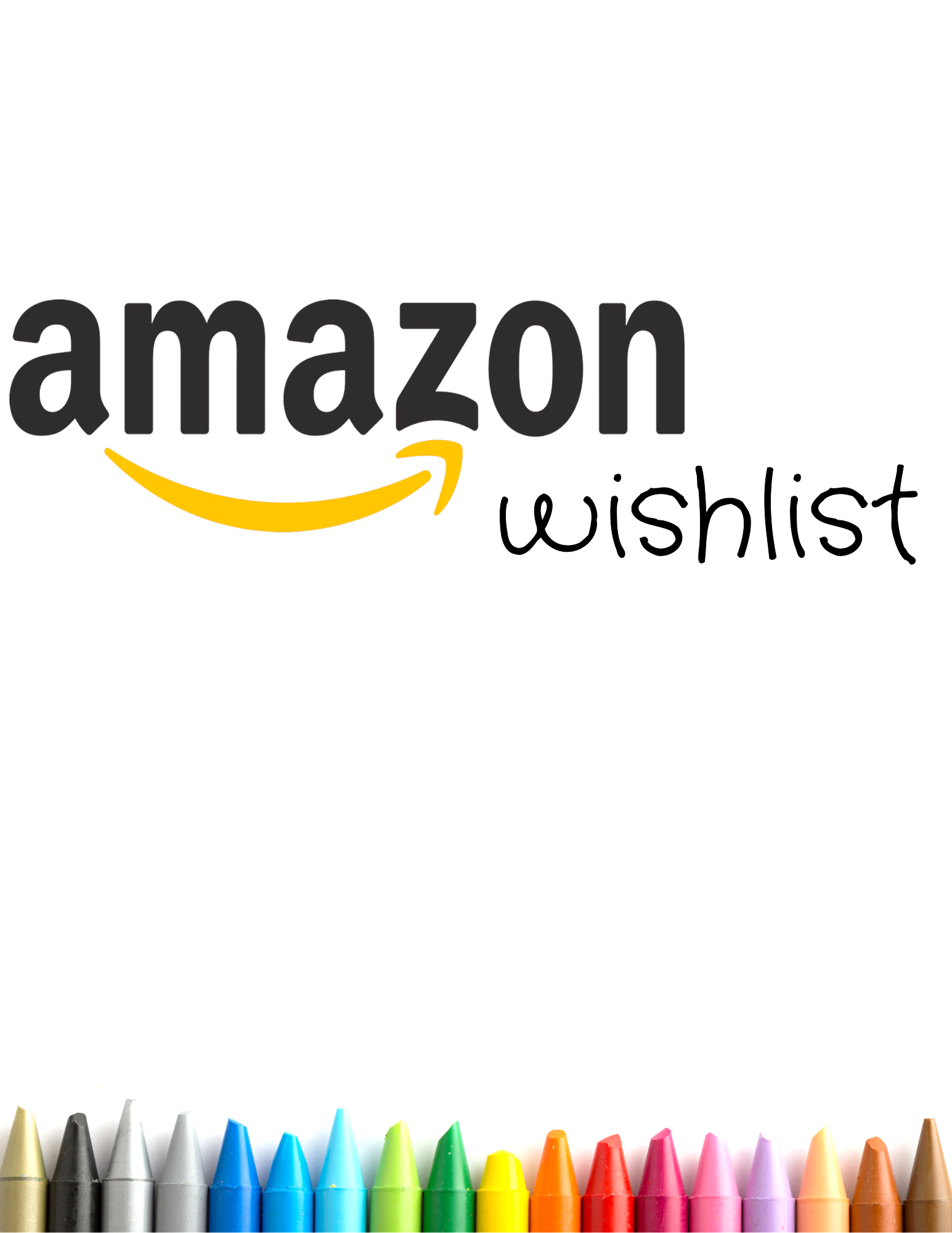 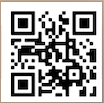 Mrs. Wilson
3rd Grade Teacher
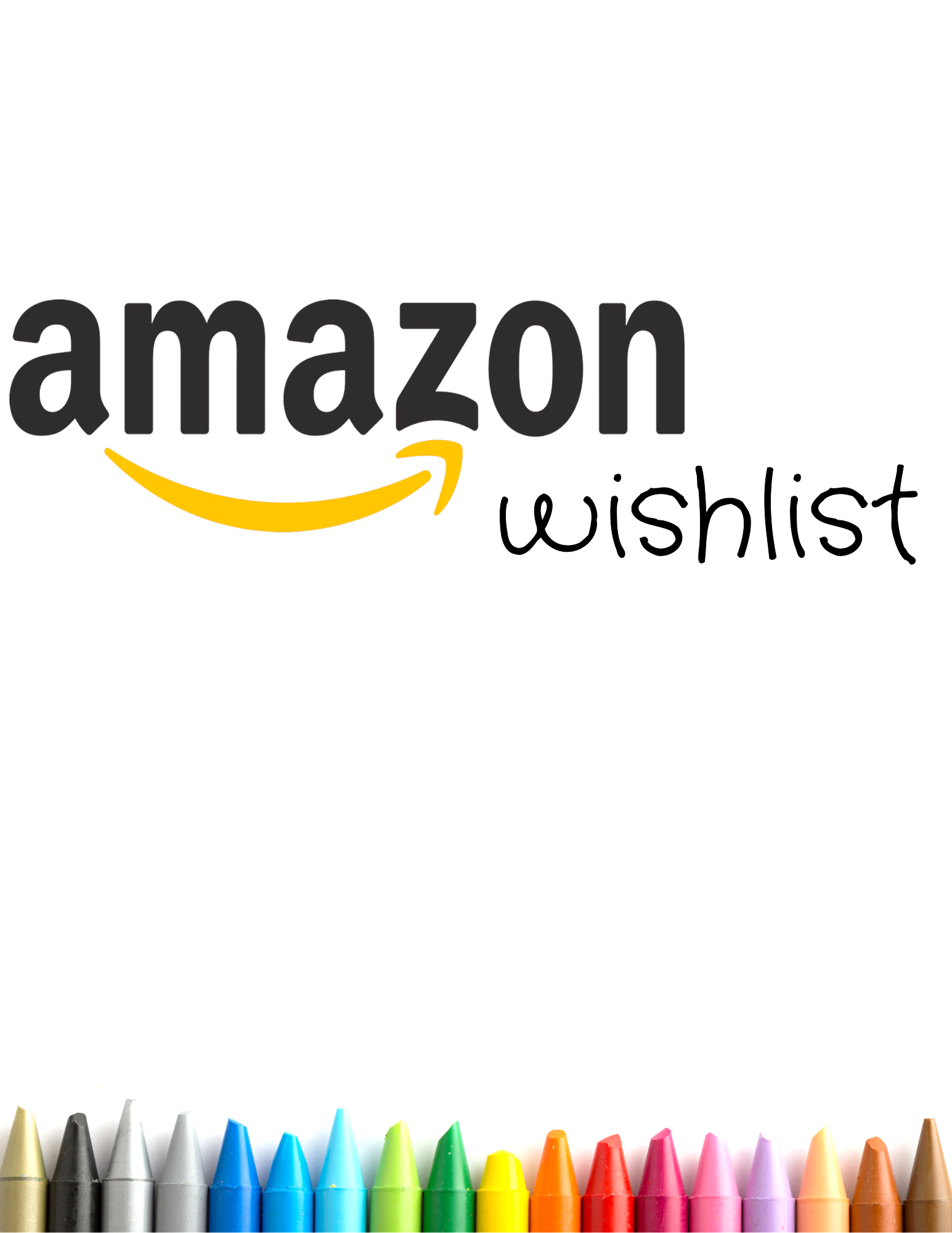 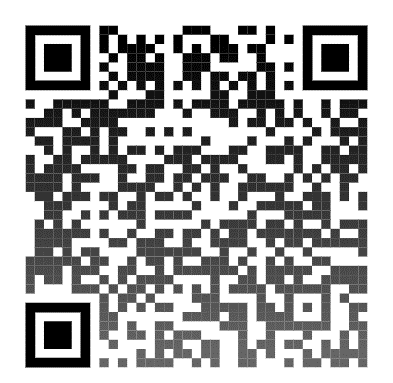 Mrs. Cohen
3rd Grade Teacher
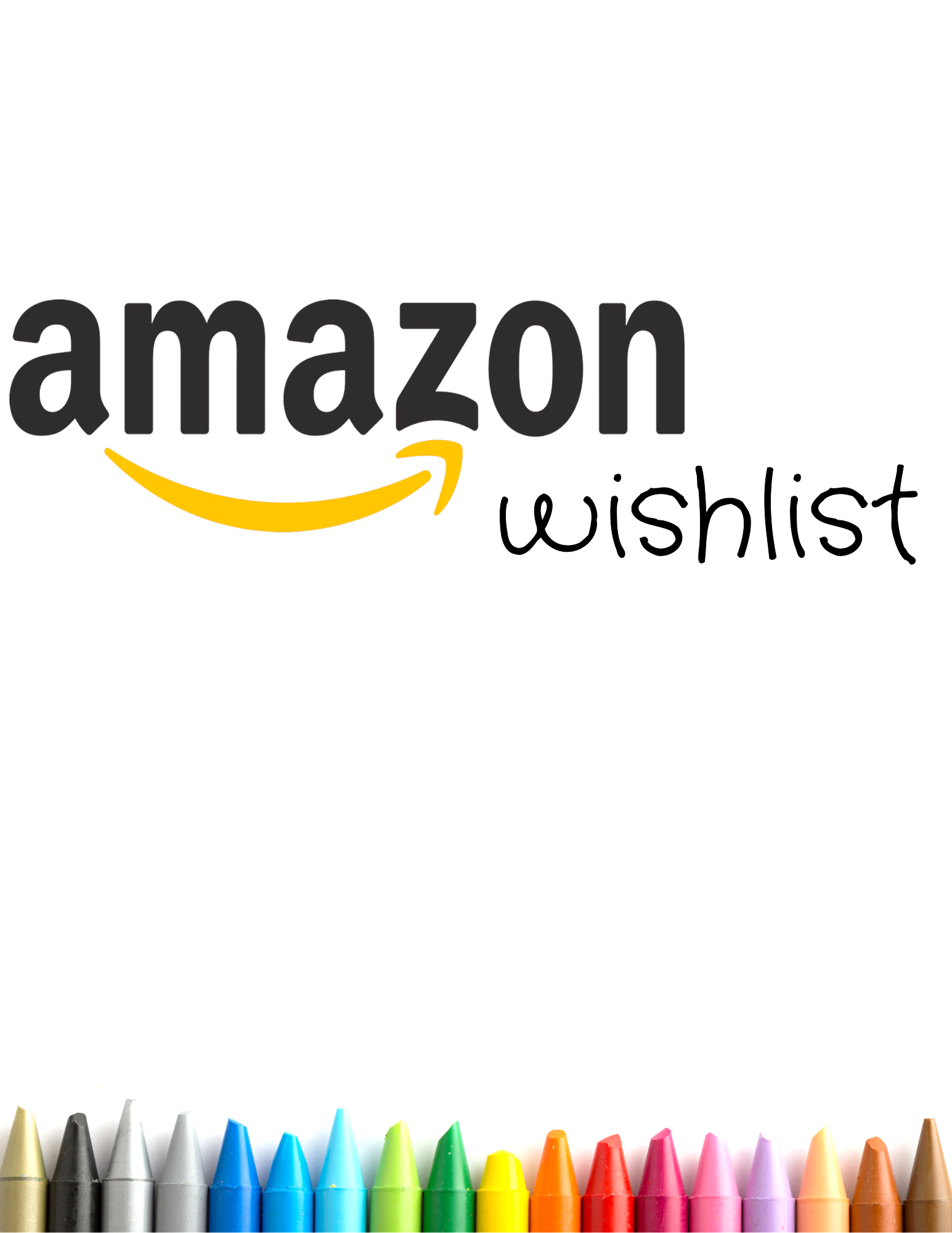 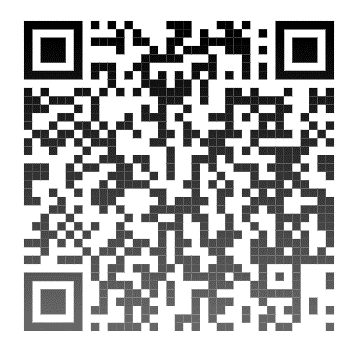 Mrs. Fulton
3rd Grade Teacher
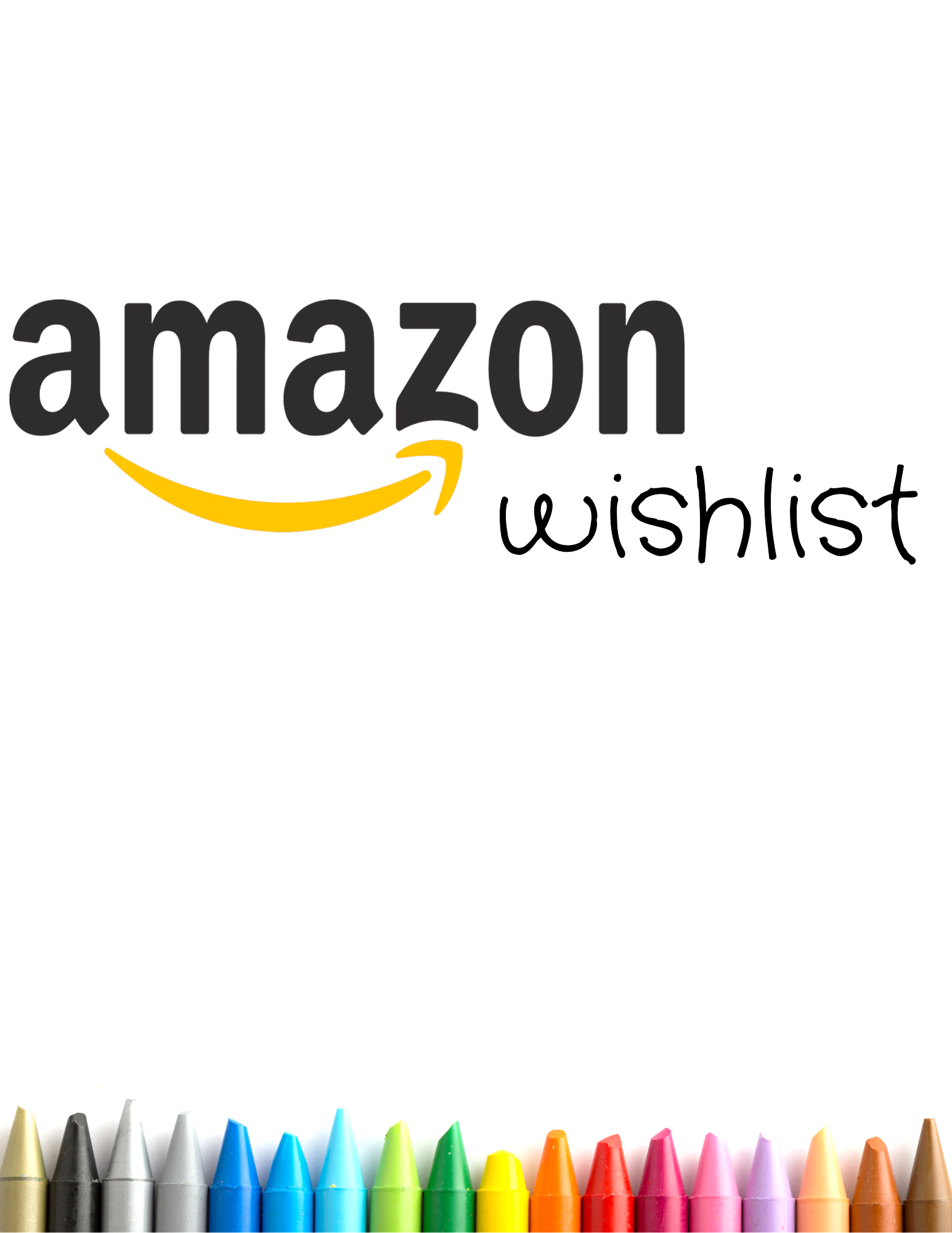 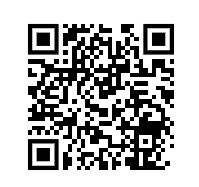 Mrs. Hite
3rd Grade Teacher
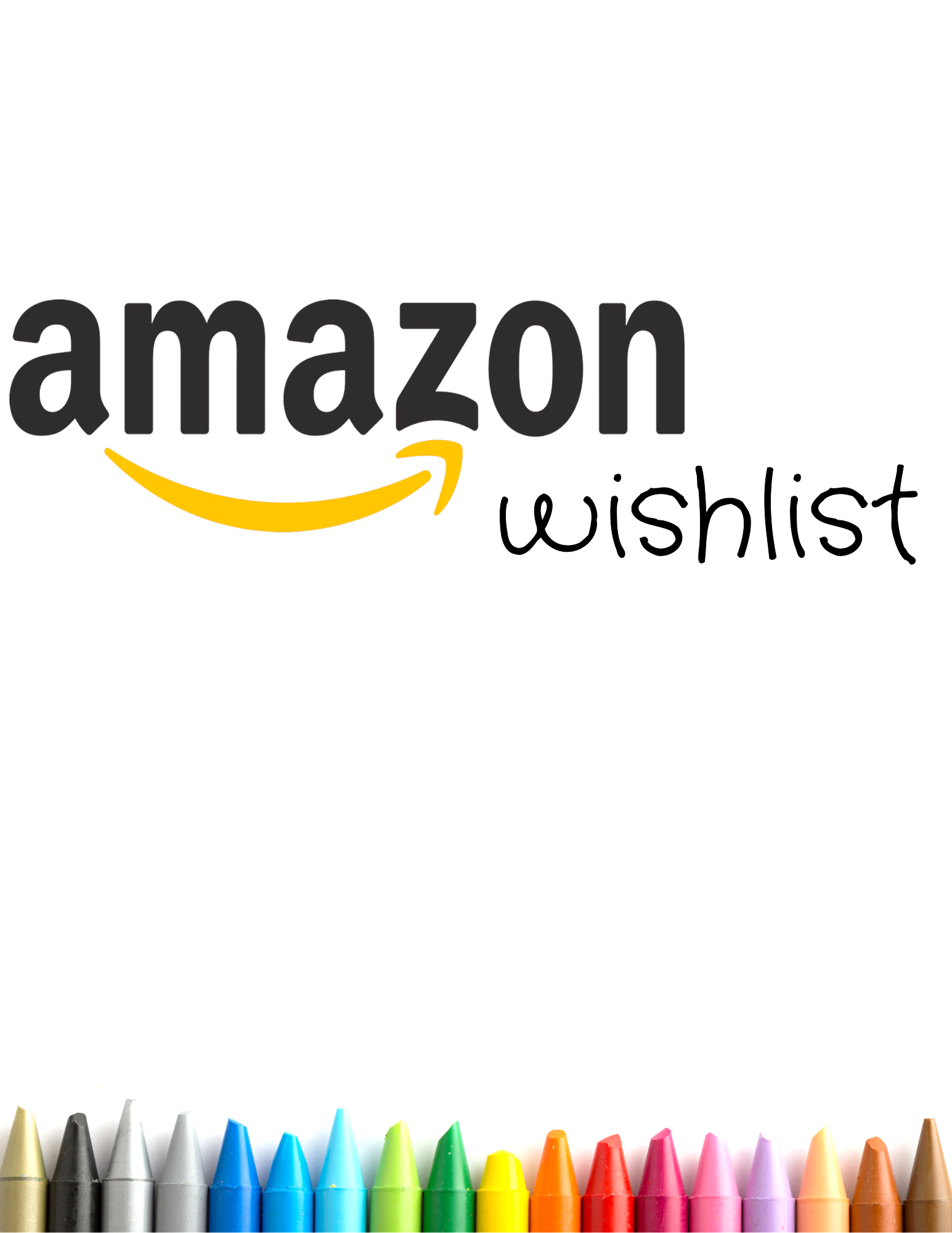 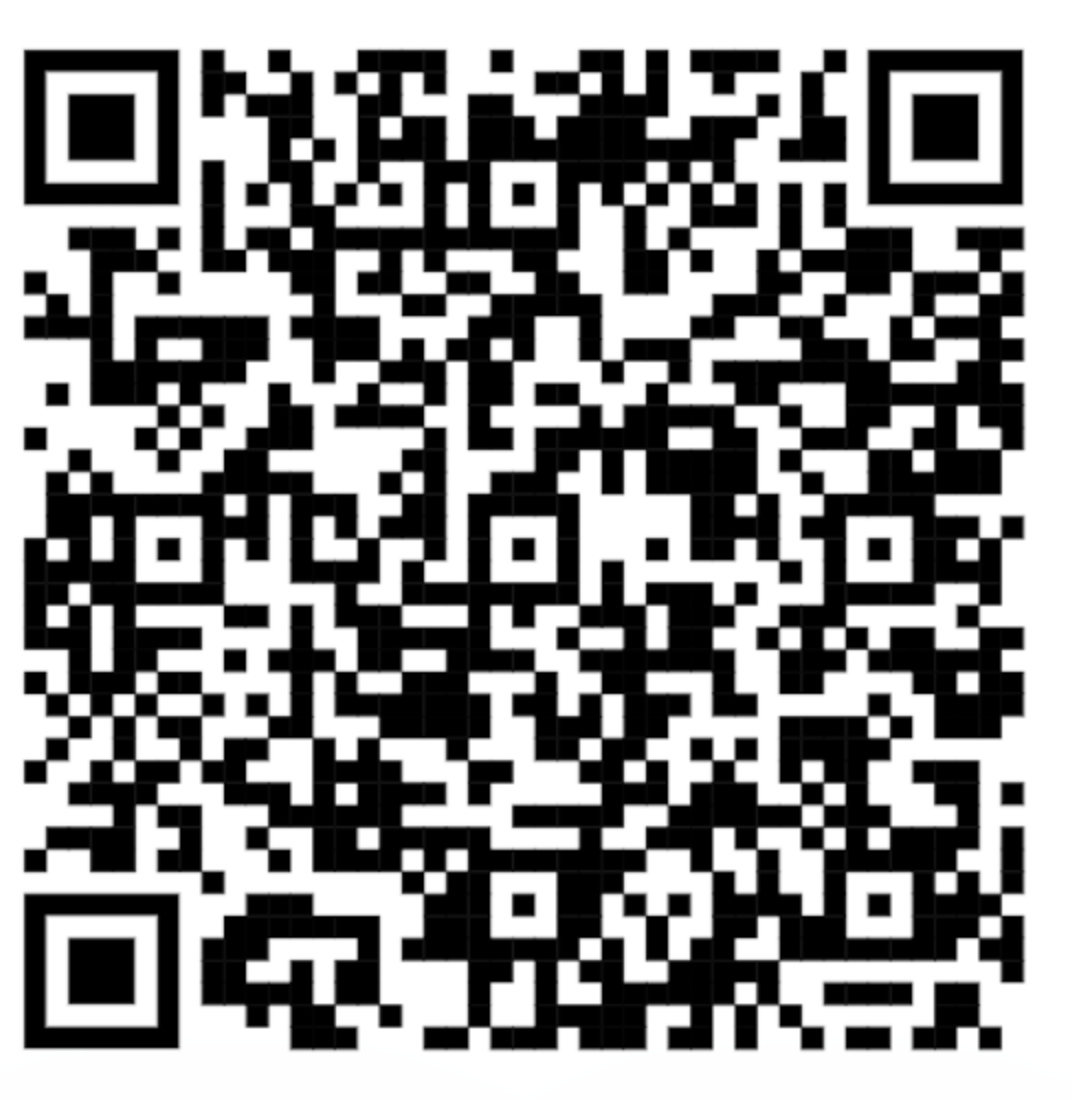 Mrs. Young
4th Grade Teacher
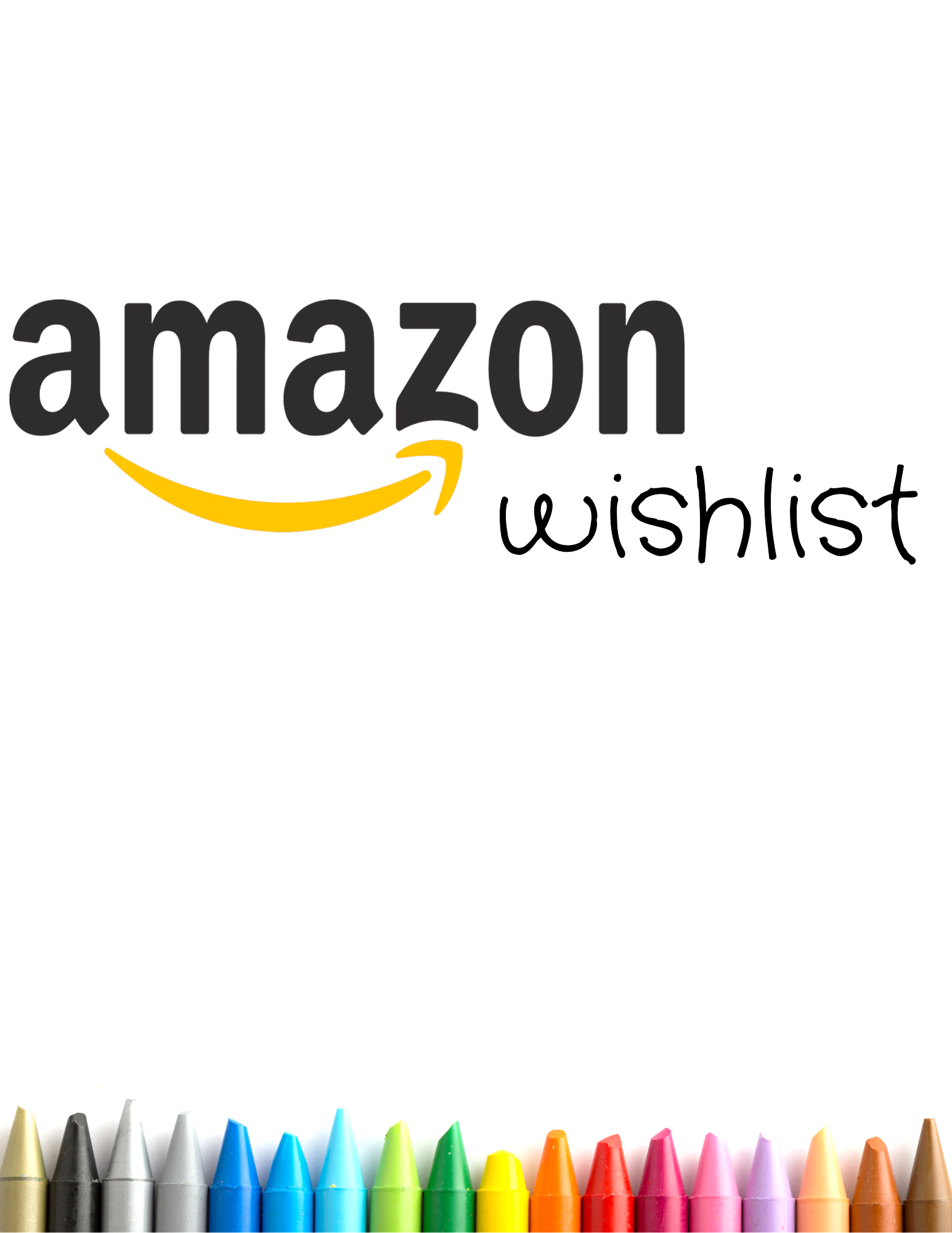 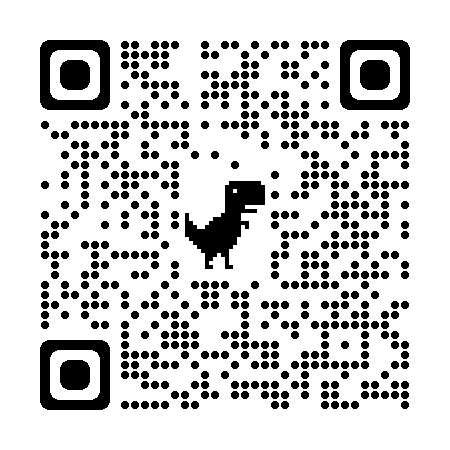 Mrs. Carter
4th Grade Teacher
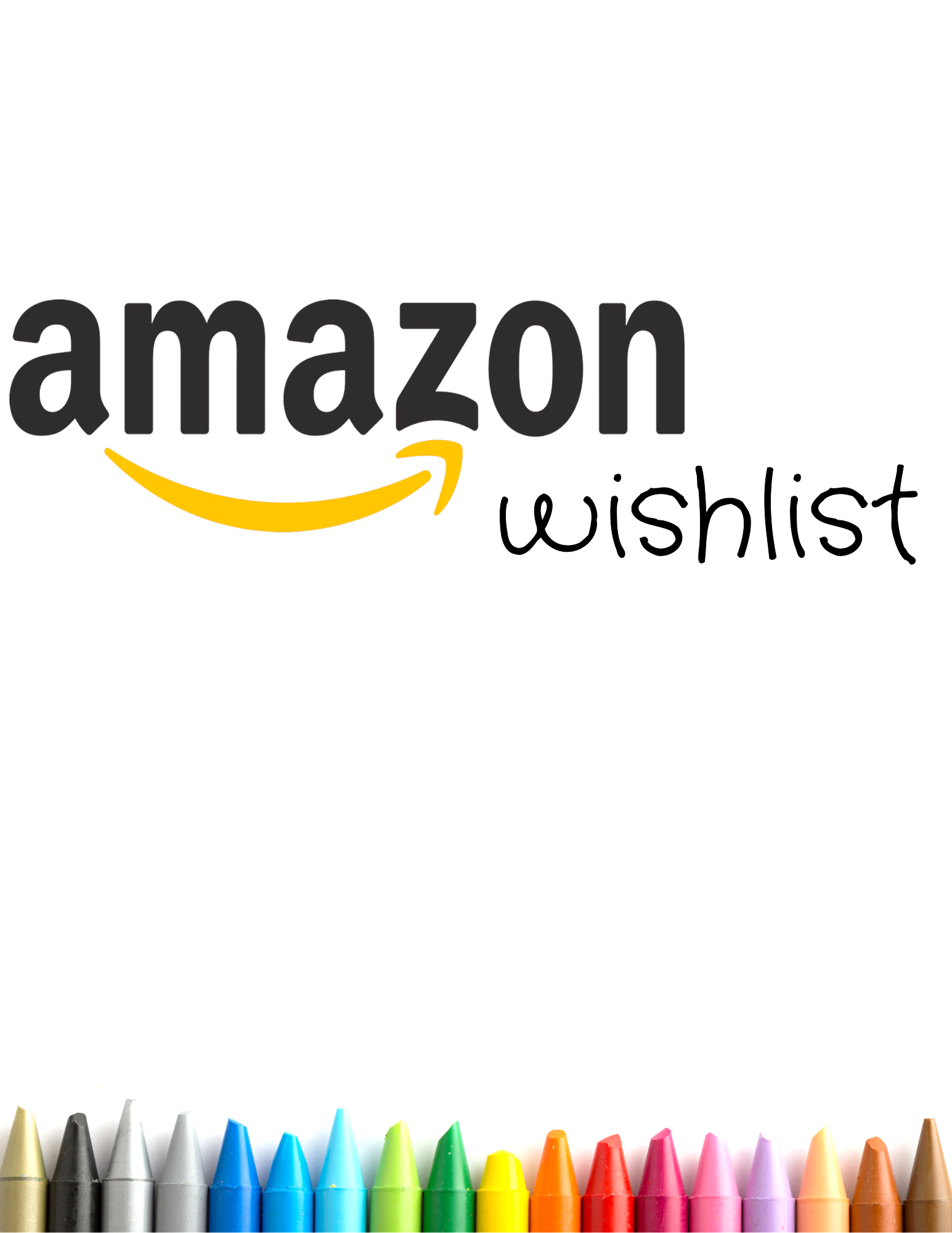 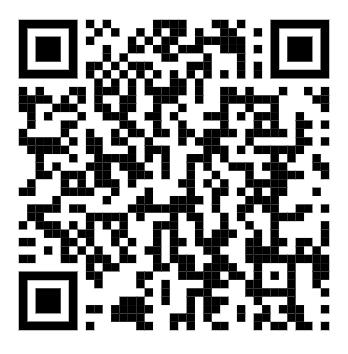 Mrs. McCue
4th Grade Teacher
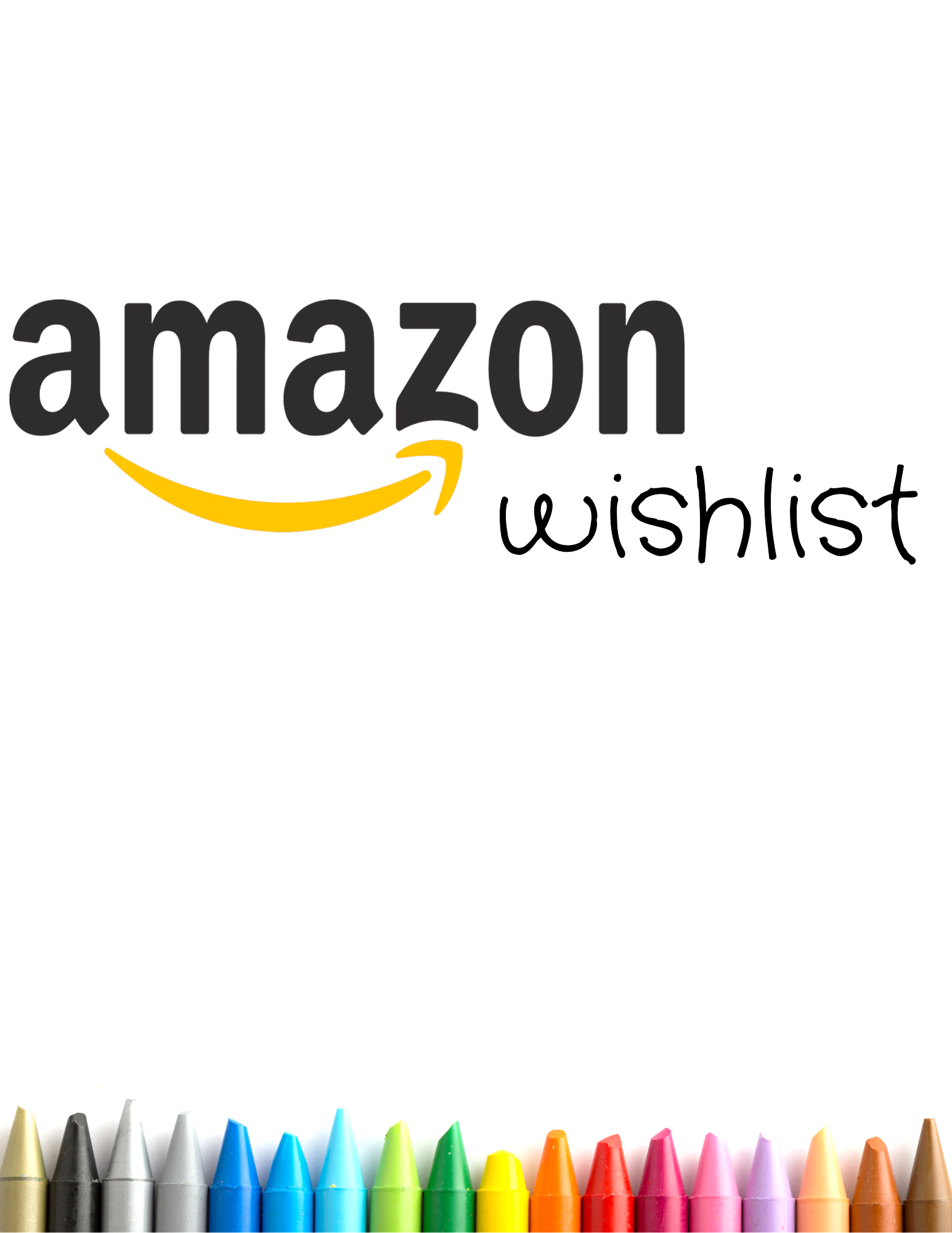 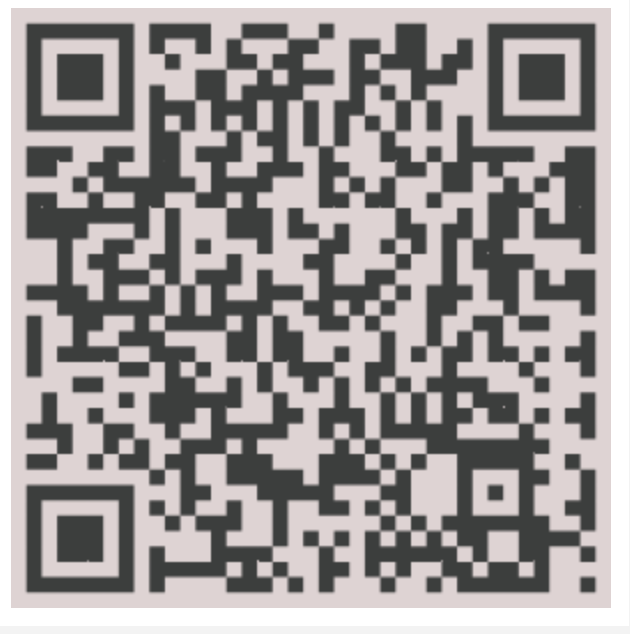 Mrs. Swilley
5th Grade Teacher
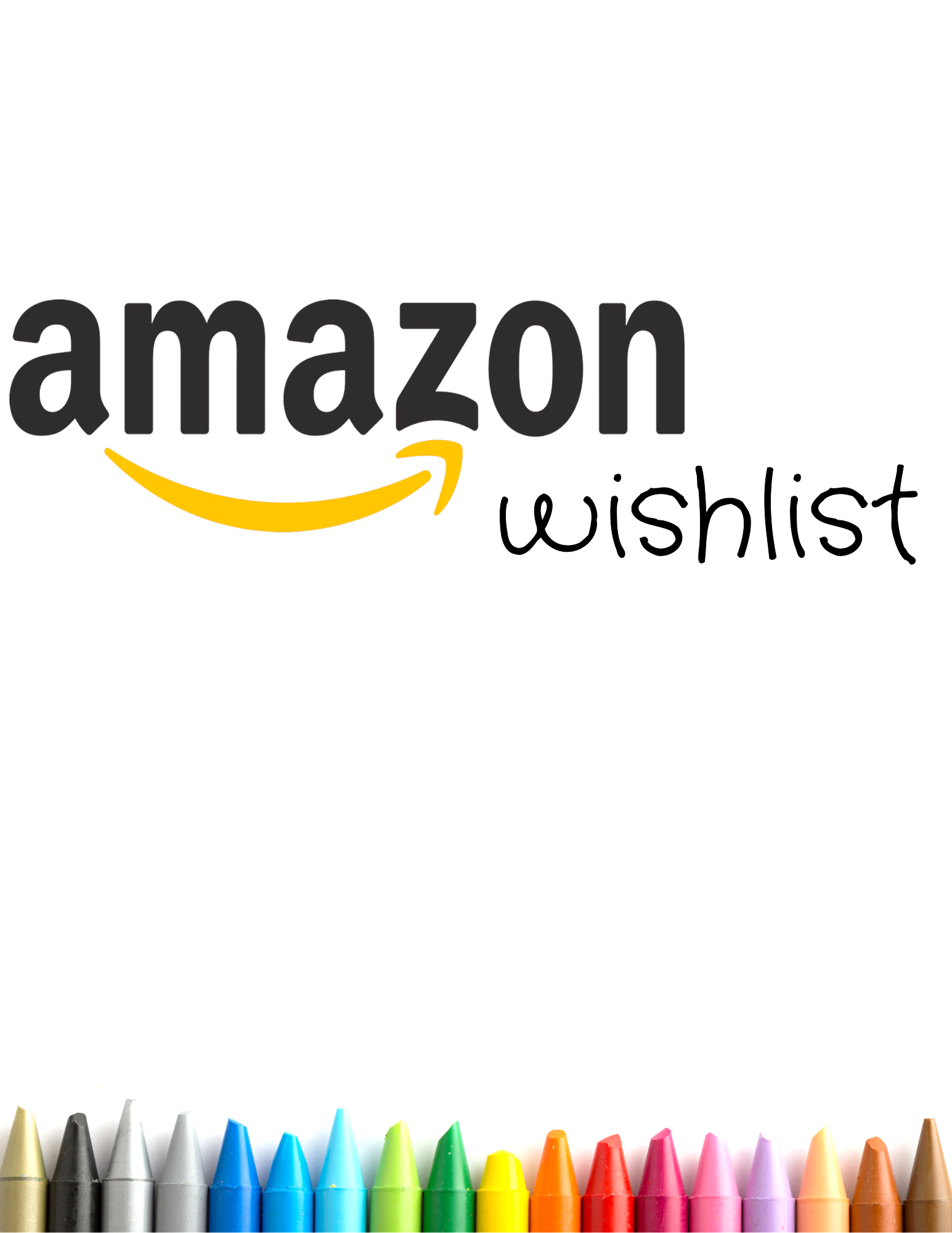 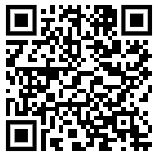 Mrs. Brazile
5th Grade Teacher
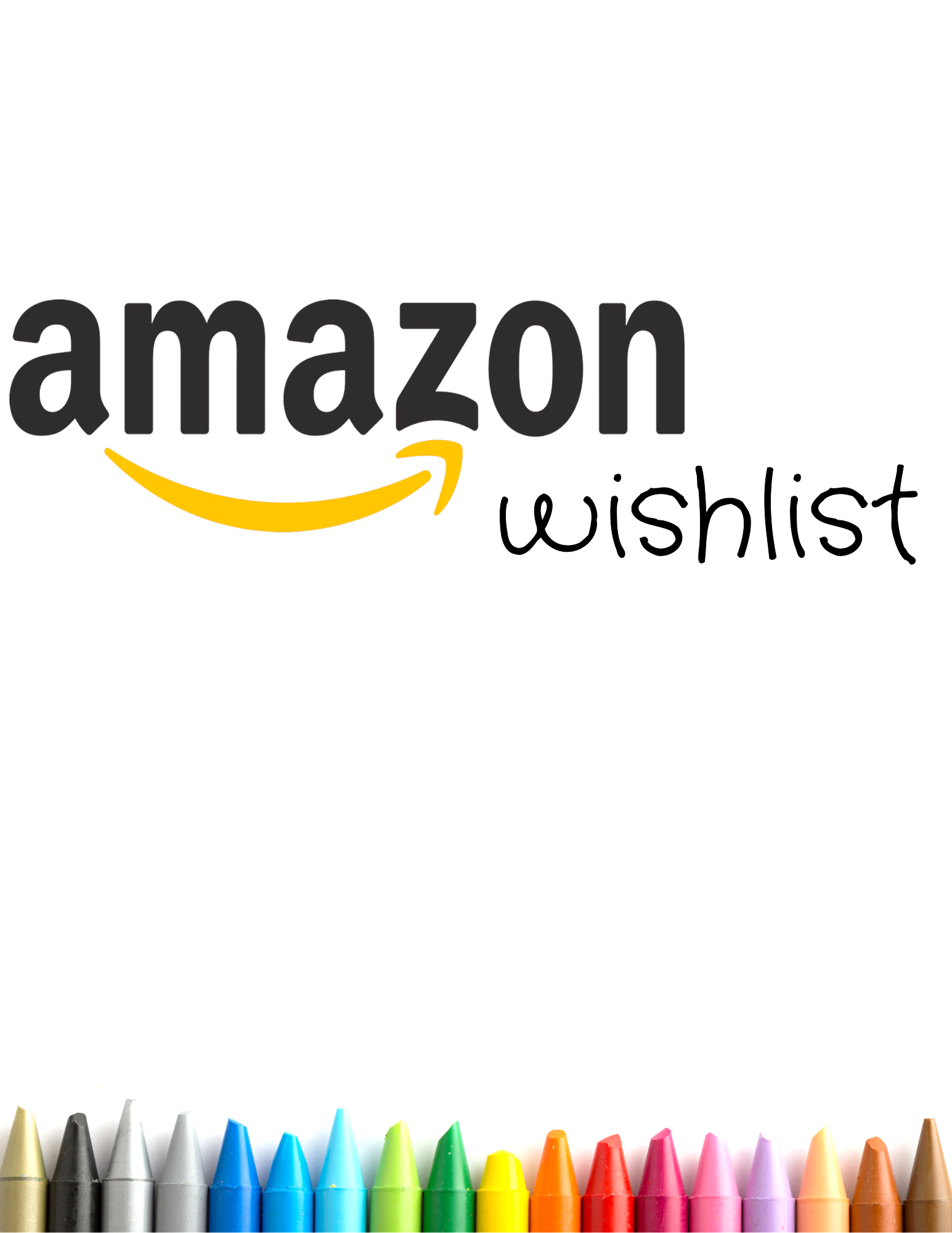 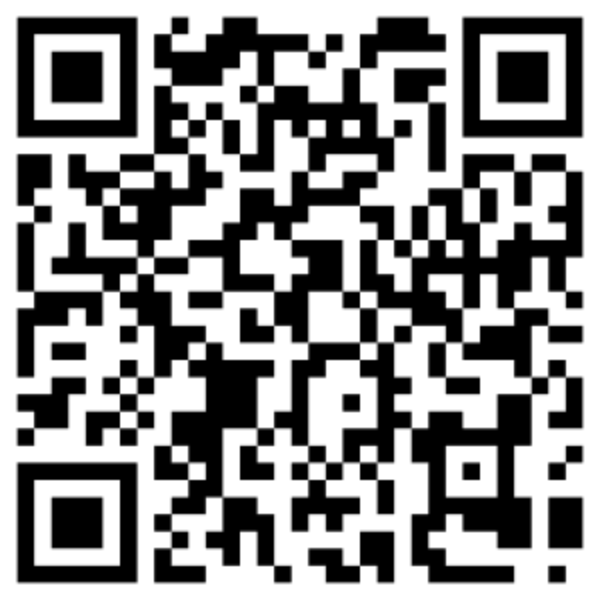 Mrs. Reinken
Librarian
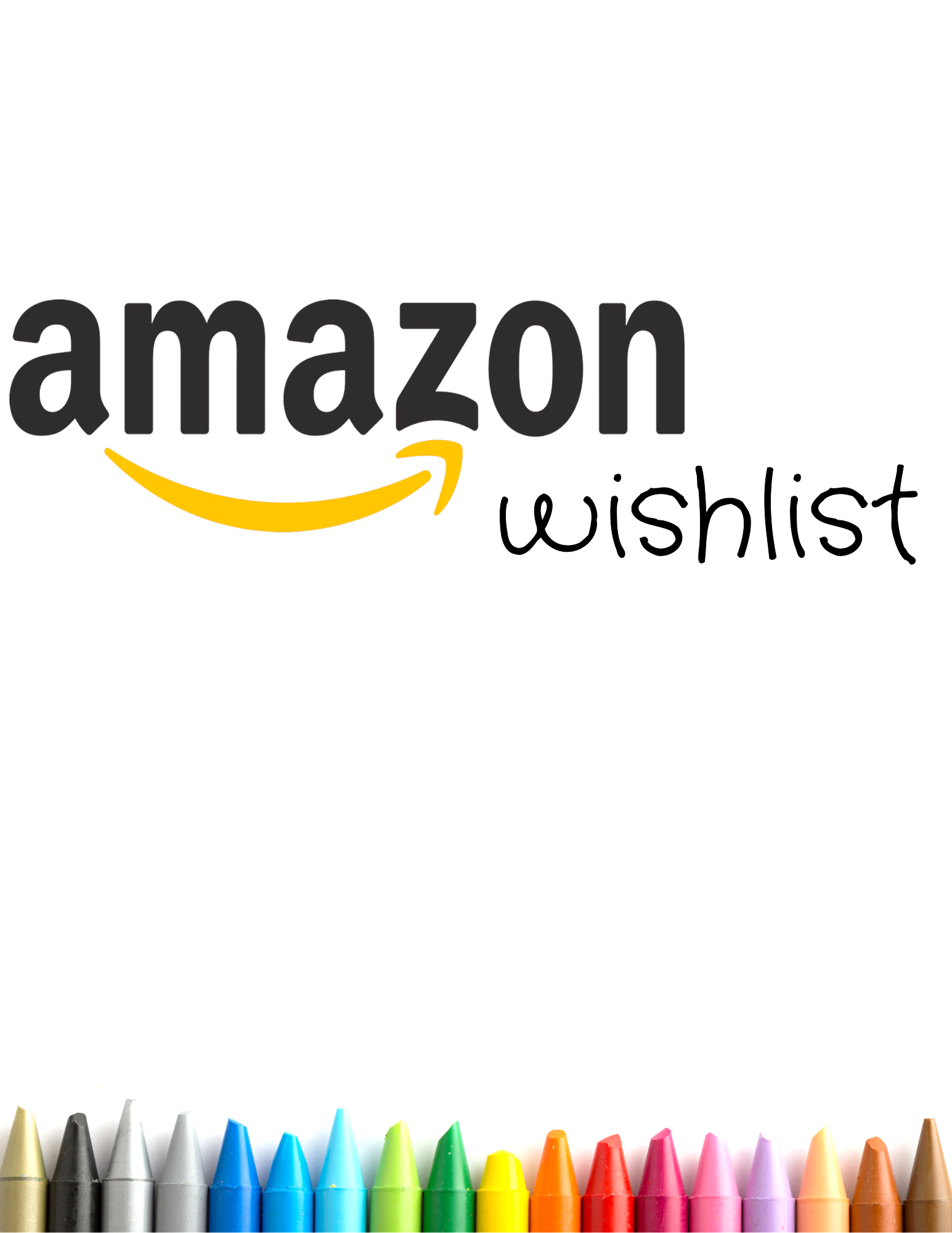 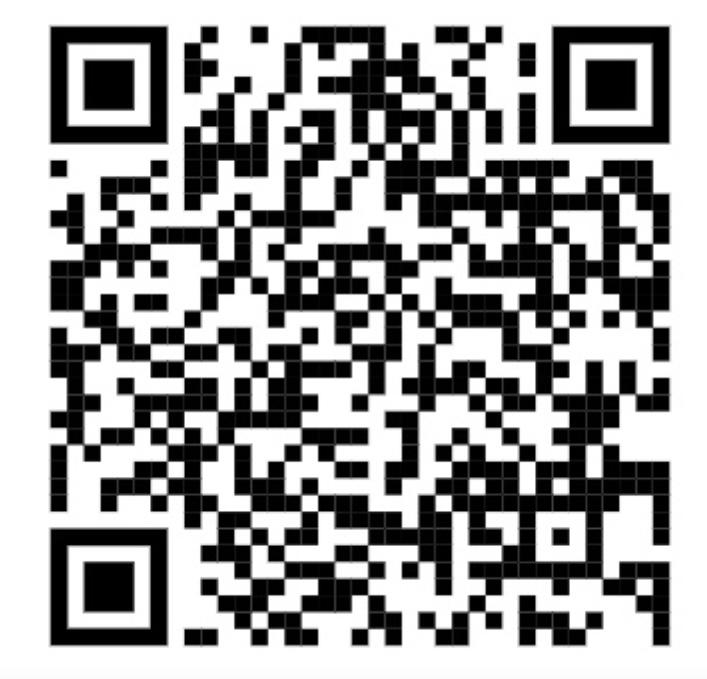 Mrs. Saldahna
Art Teacher
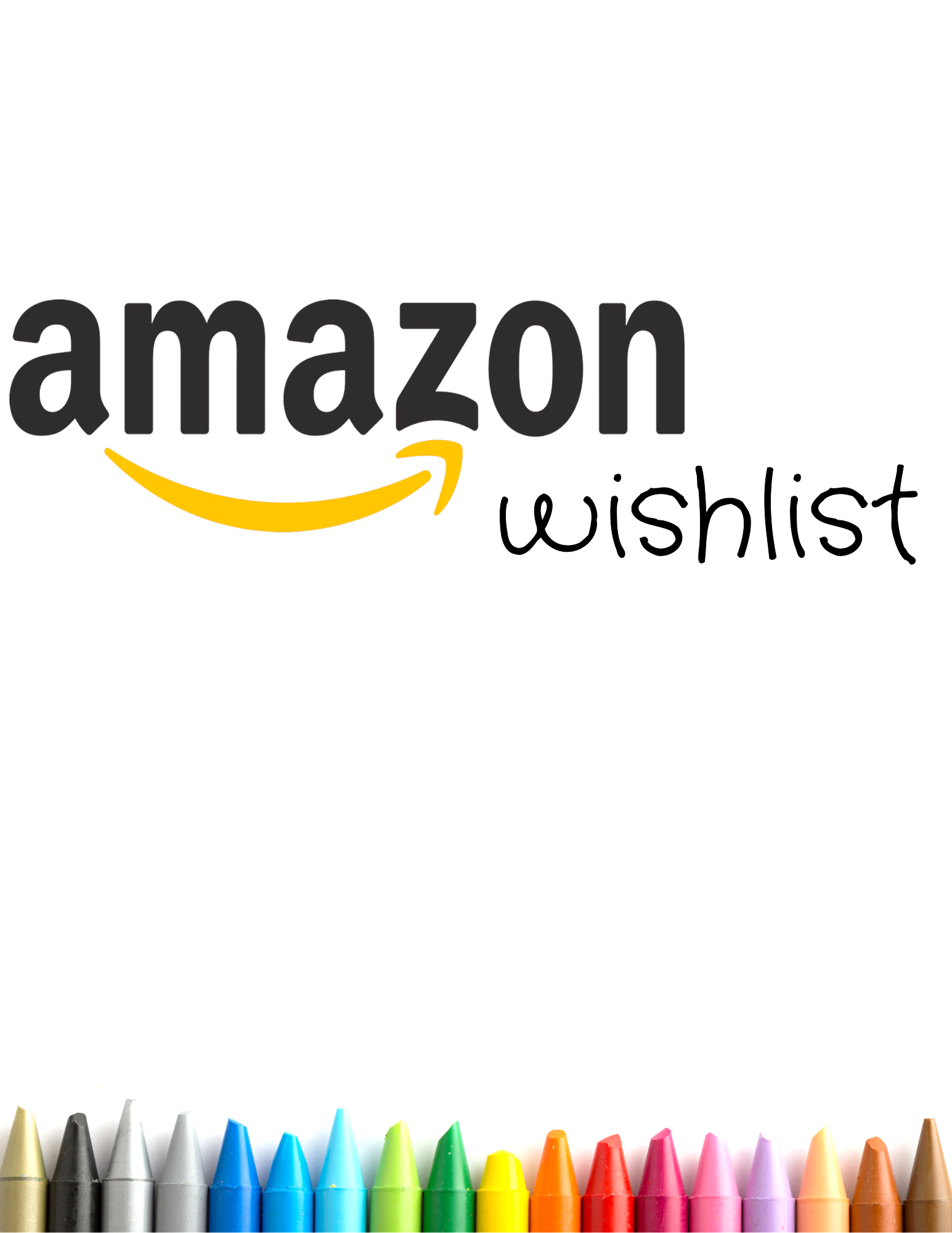 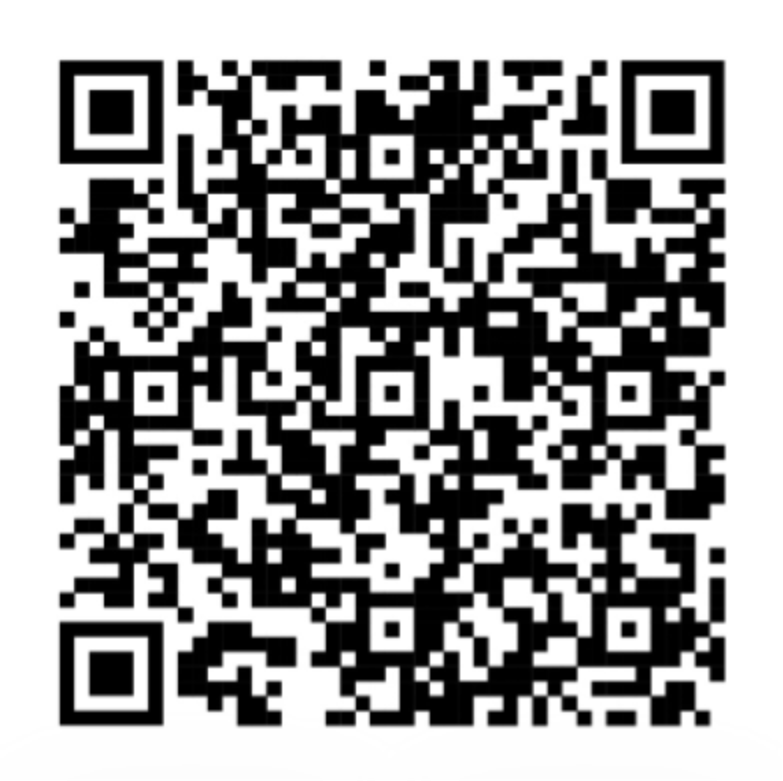 Mrs. Rodriguez
Gifted & Talented Teacher
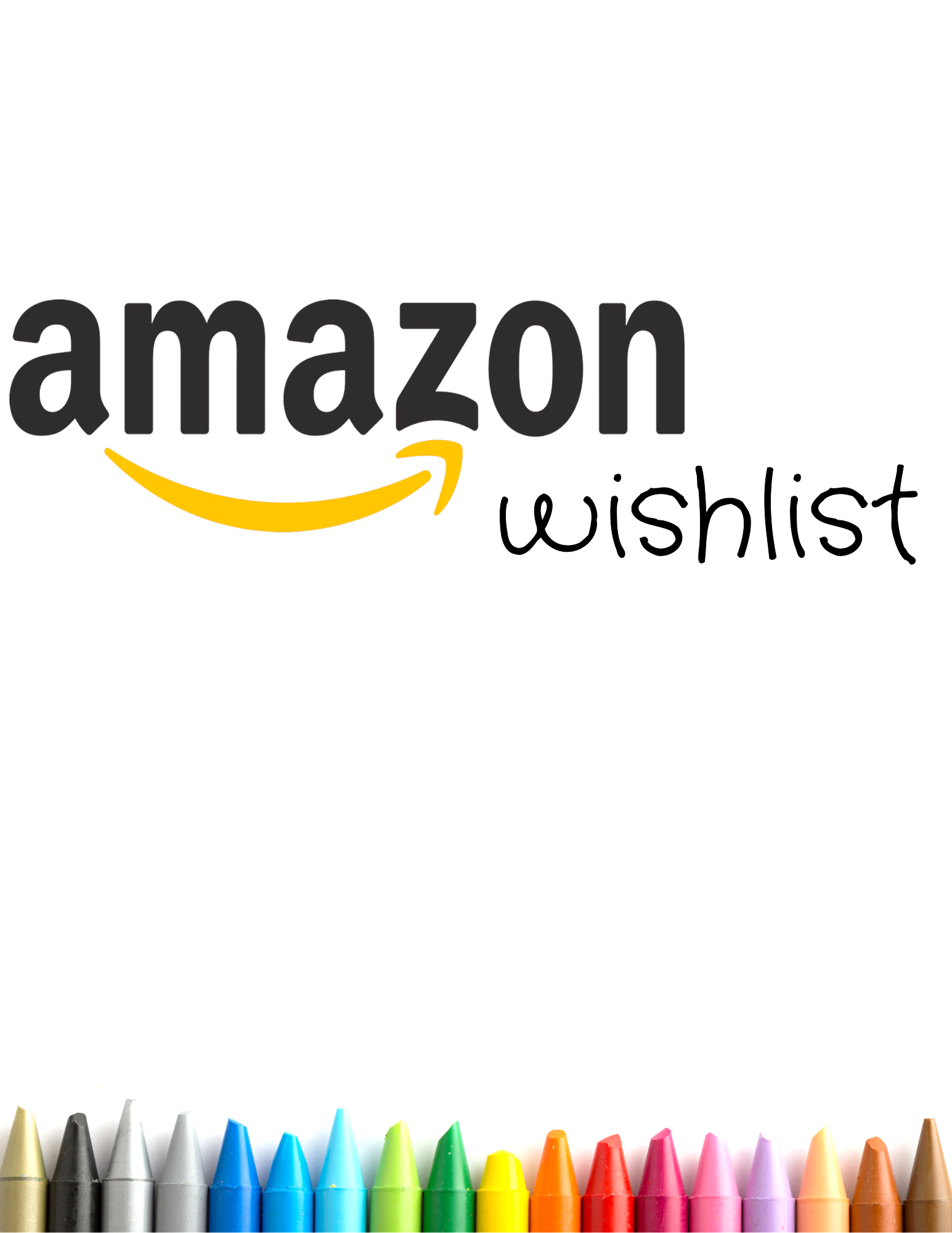 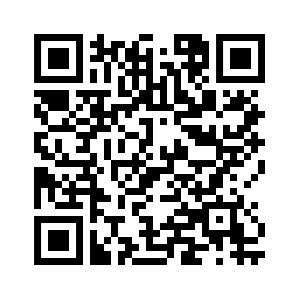 Mrs. Rutherford
OSE Counselor
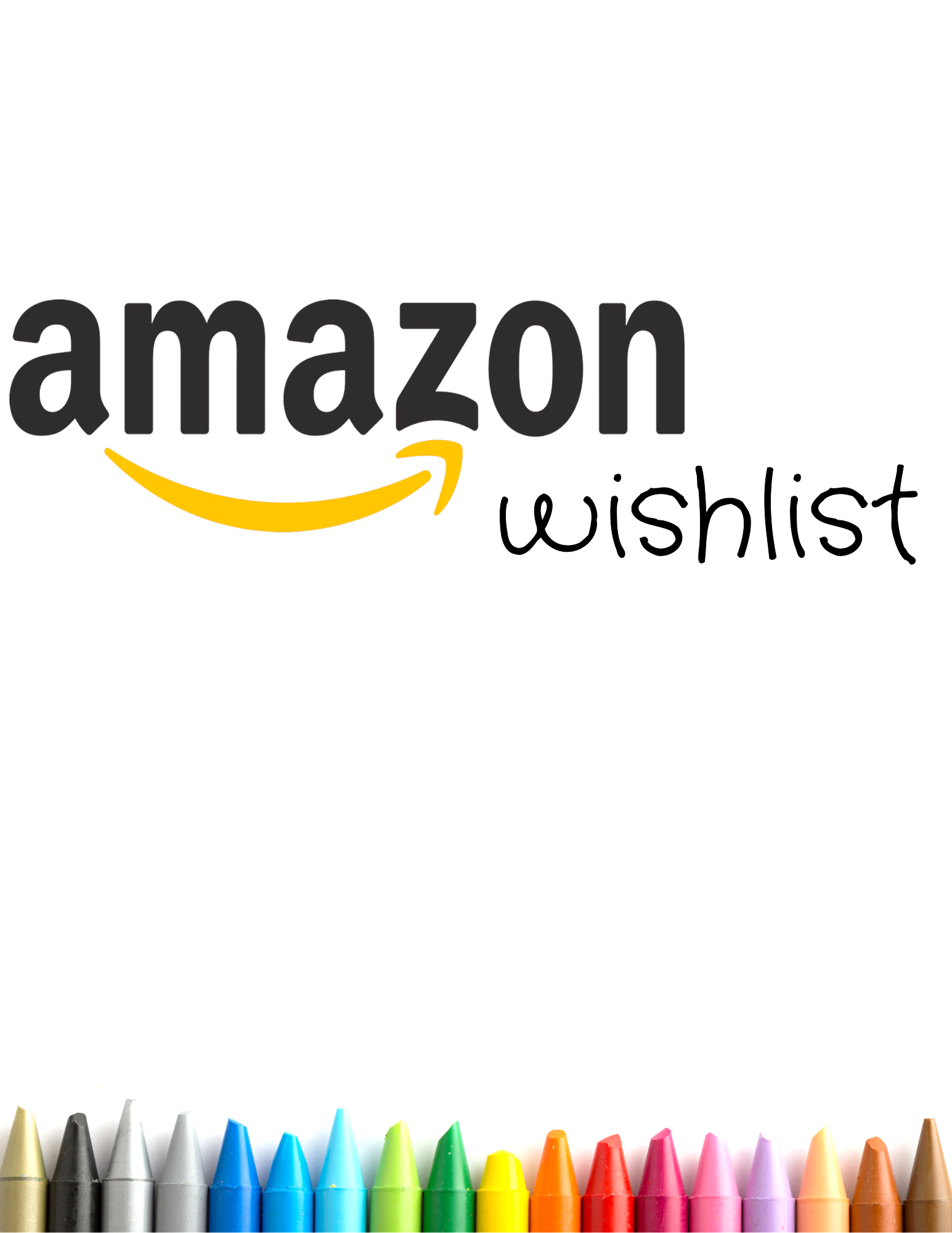 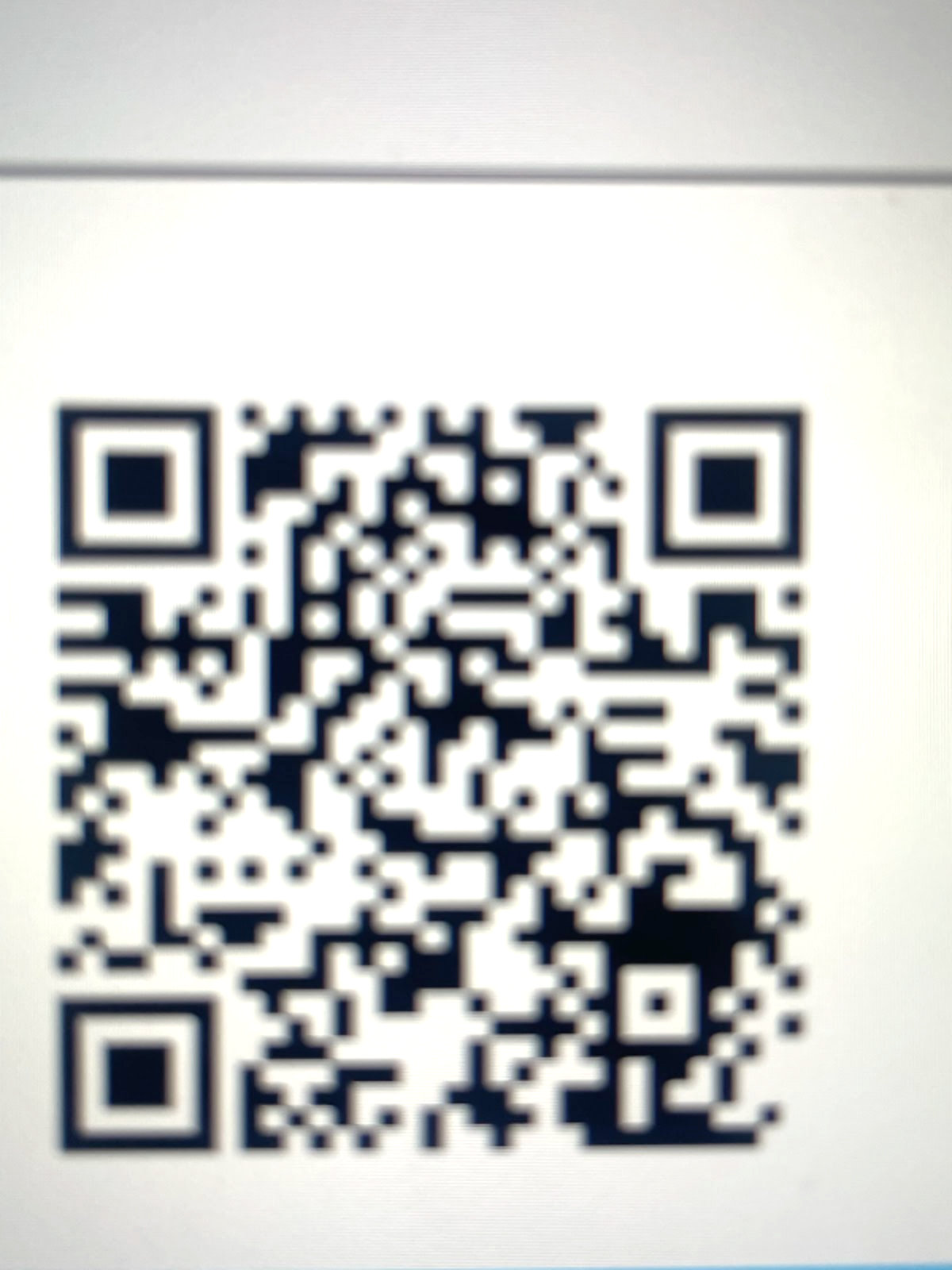 Nurse Annette
OSE Nurse
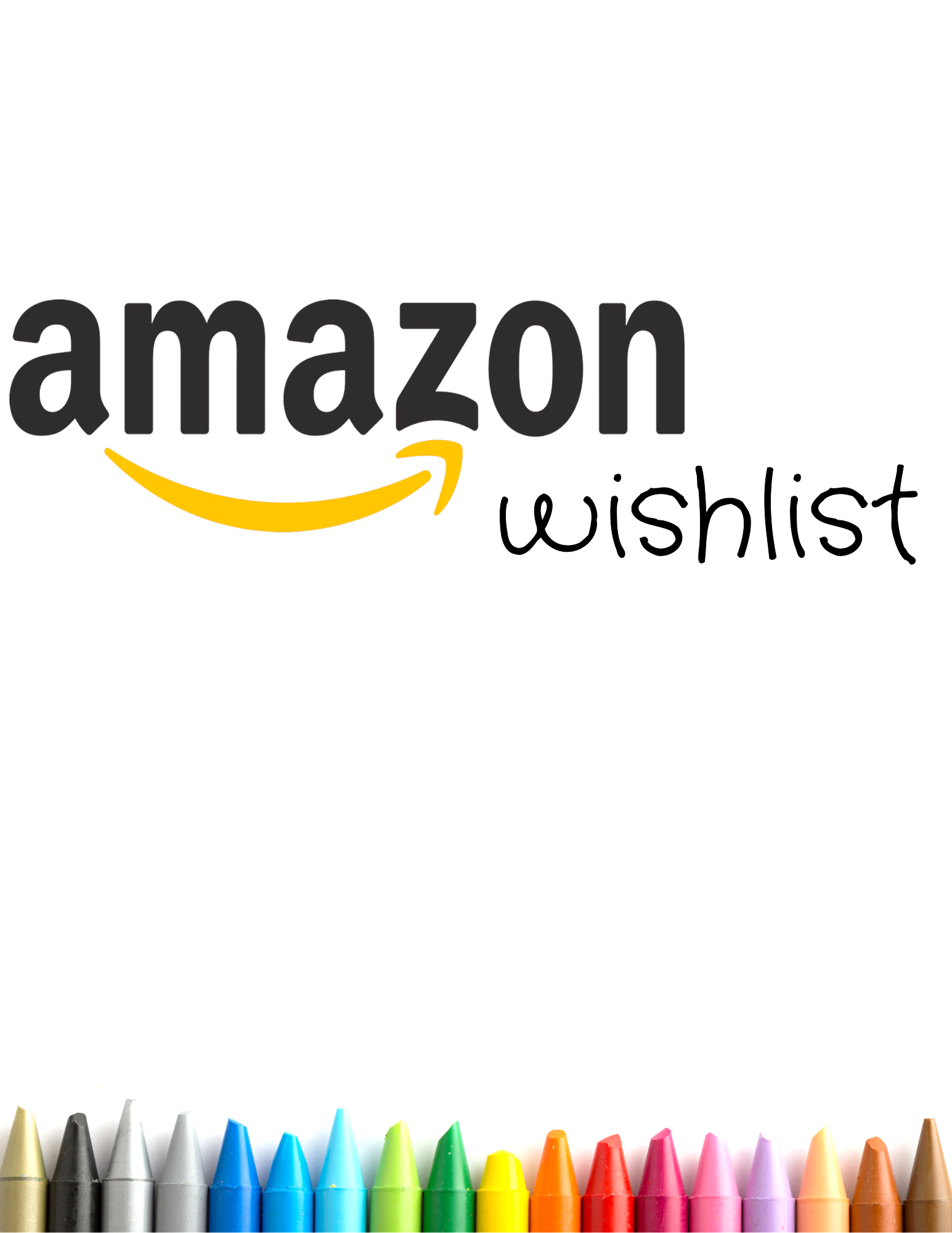 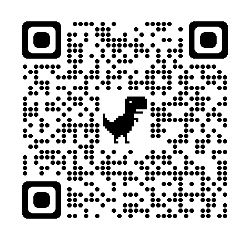 Mrs. Logue
Assistant Principal
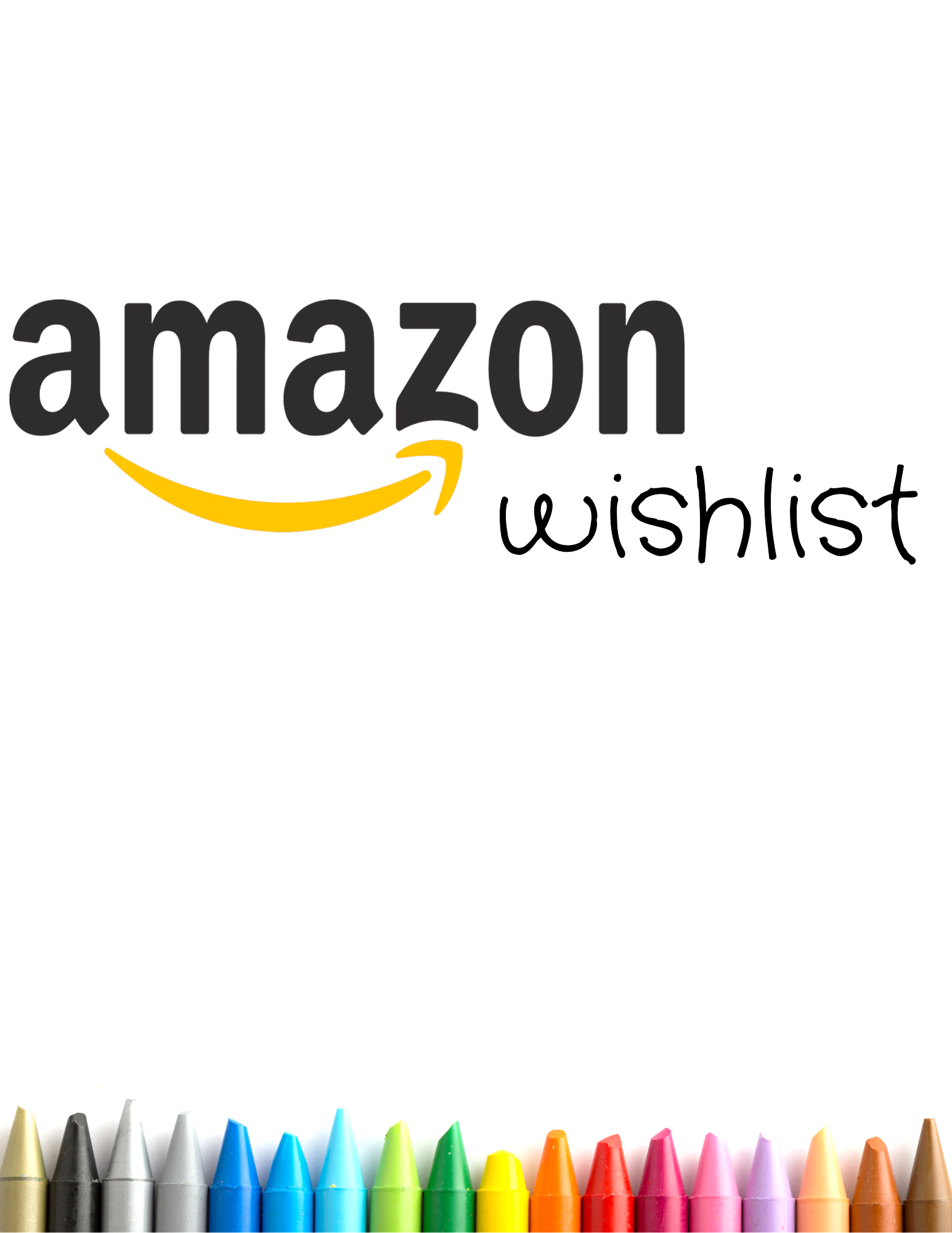 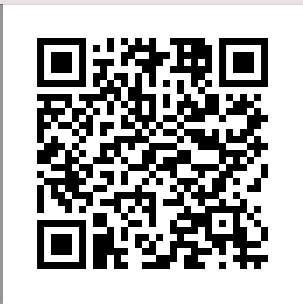 Mrs. Vlamakis
Office Staff
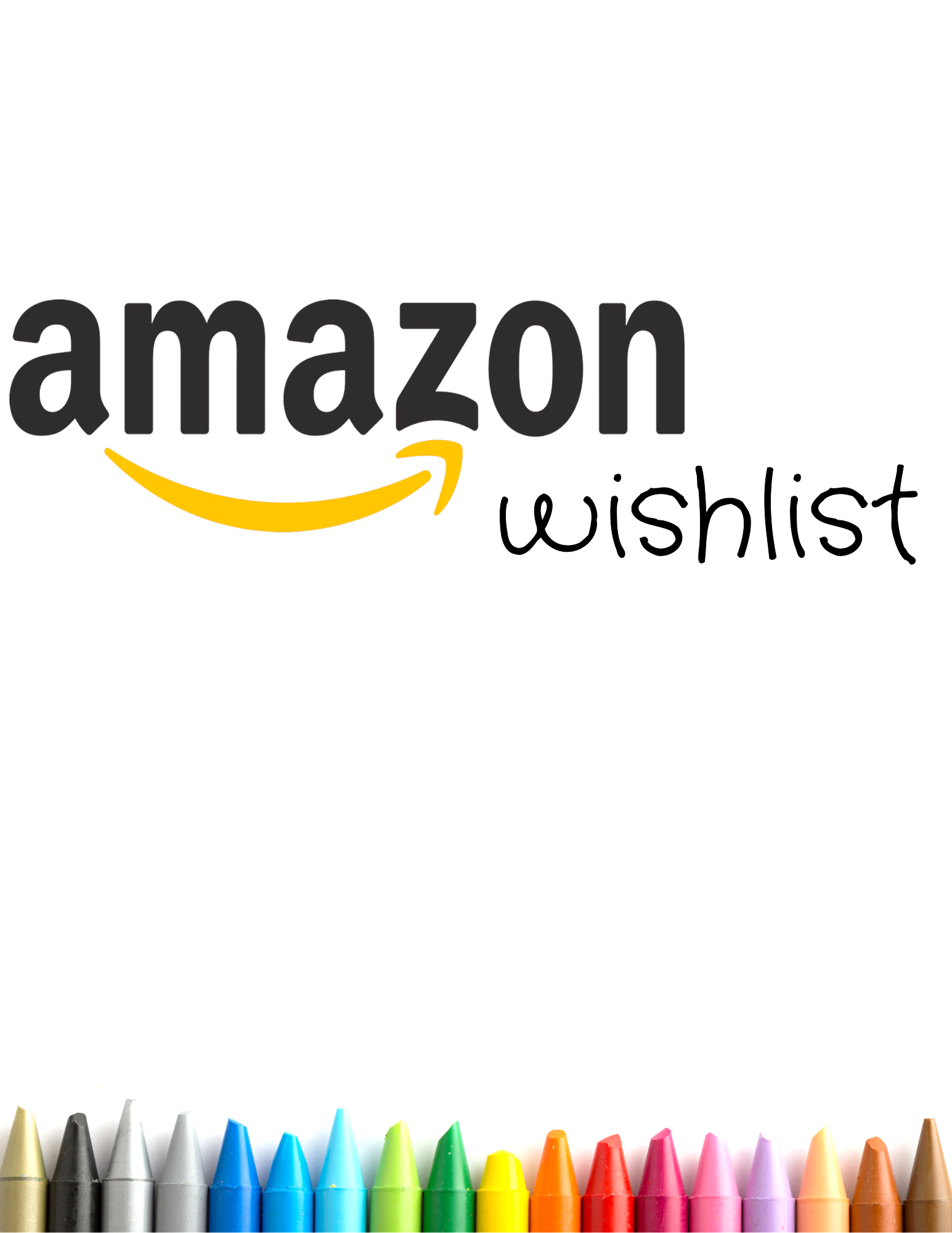 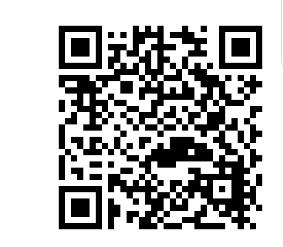 Mrs. Smith
Office Staff
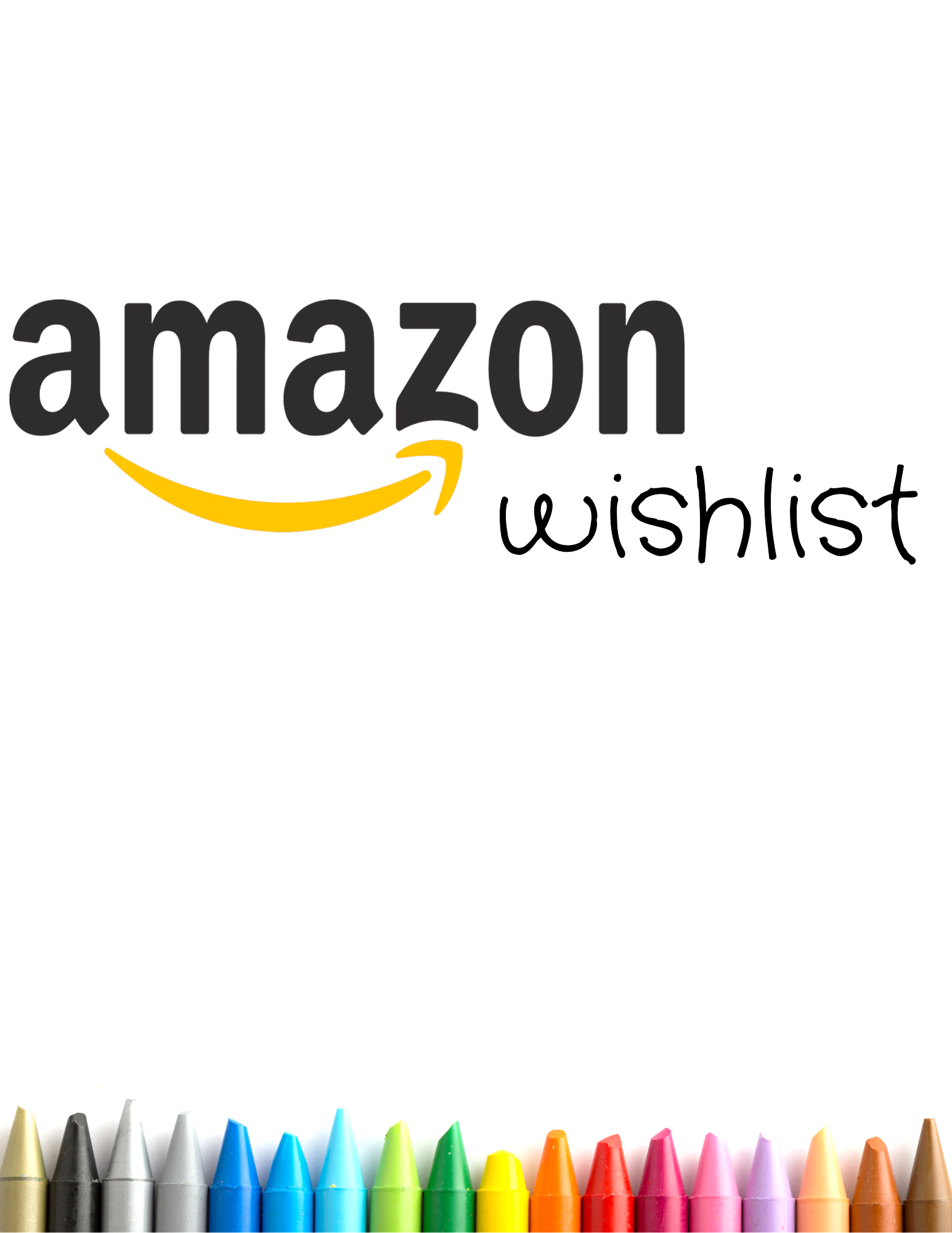 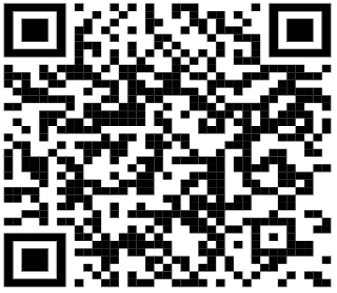 Mrs. Neetz
Office Staff
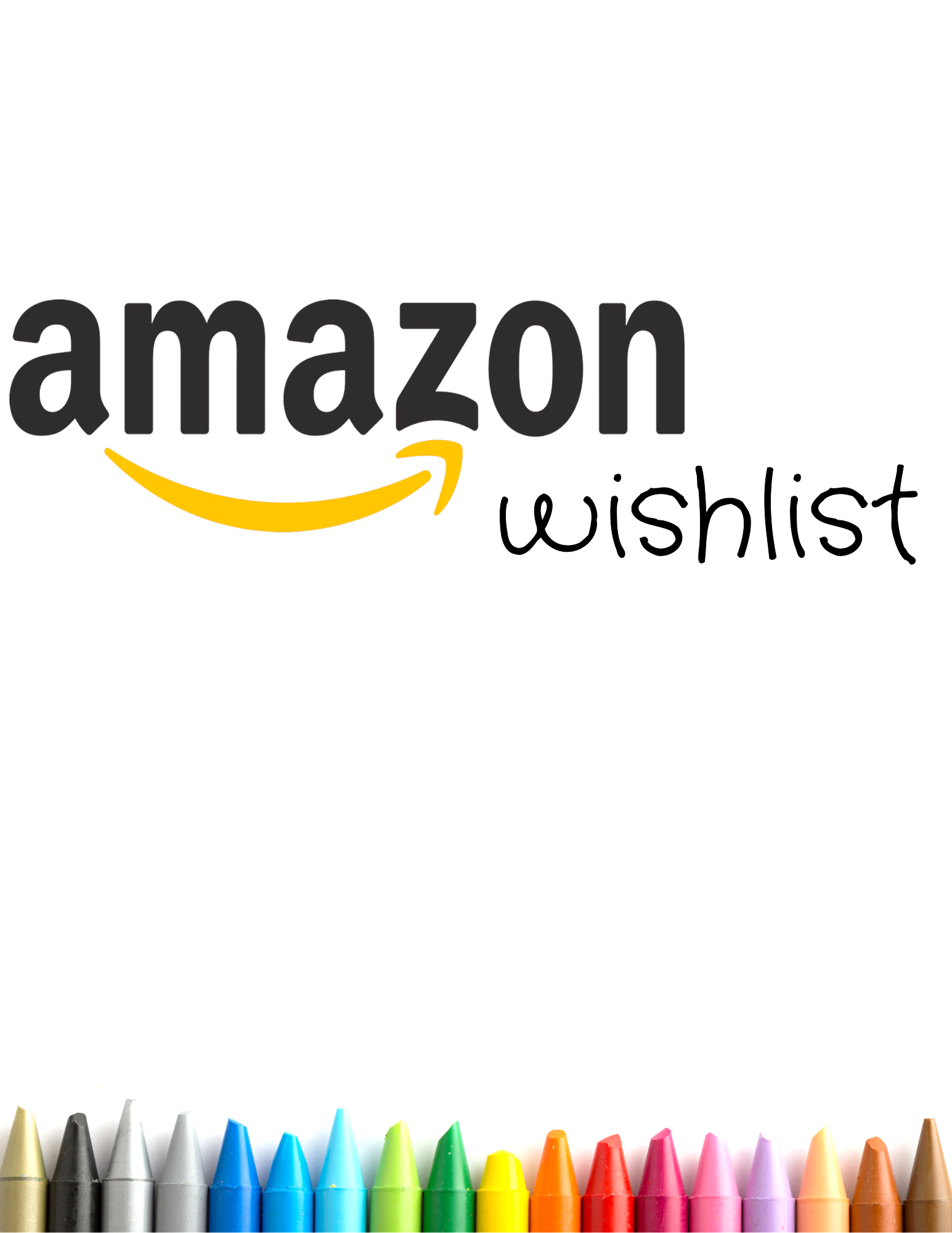 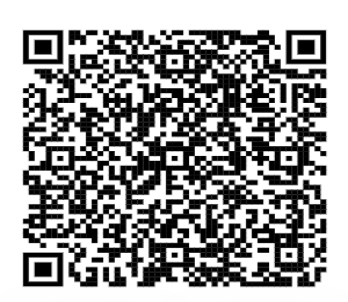 Mrs. Allen
To include the Special Education & Paraprofessional’s
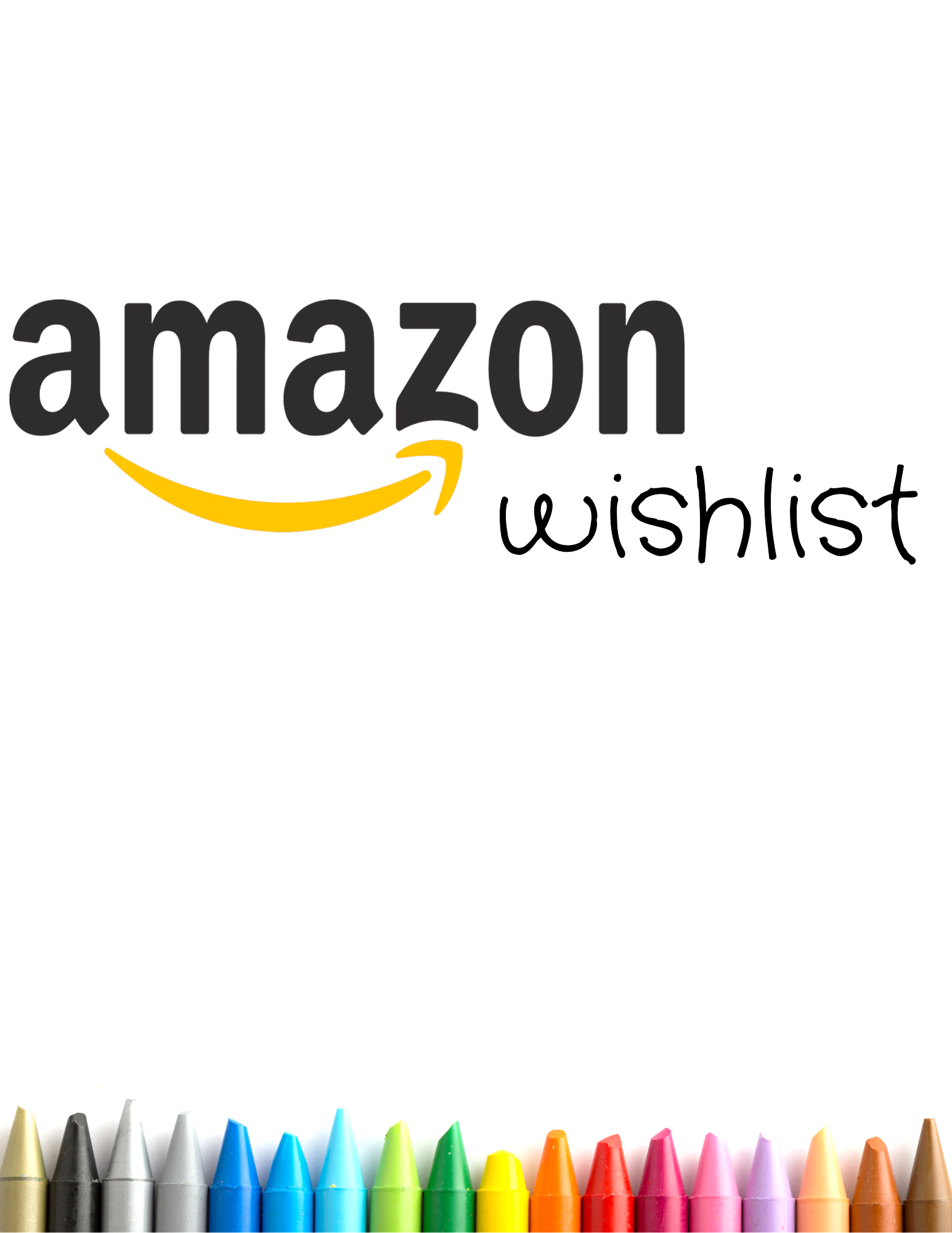 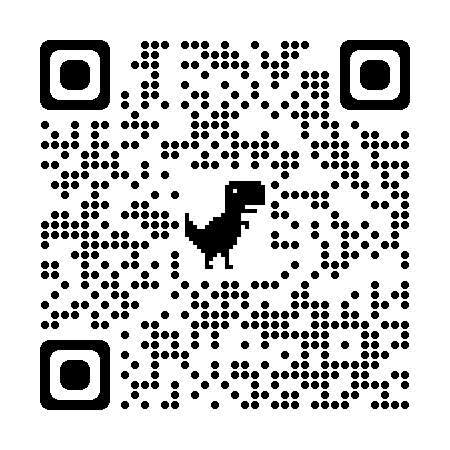 Mrs. Browne
Special Education Teacher
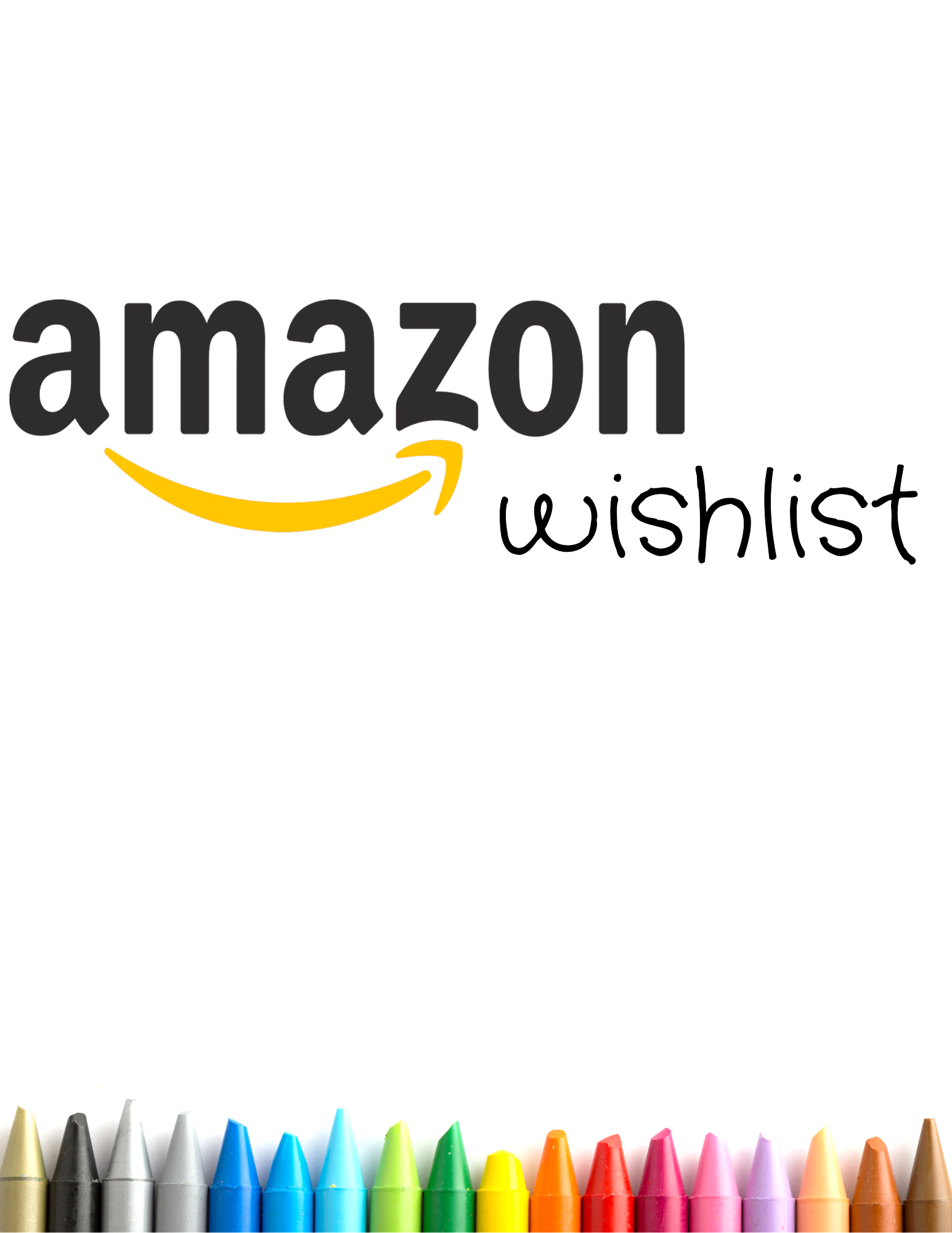 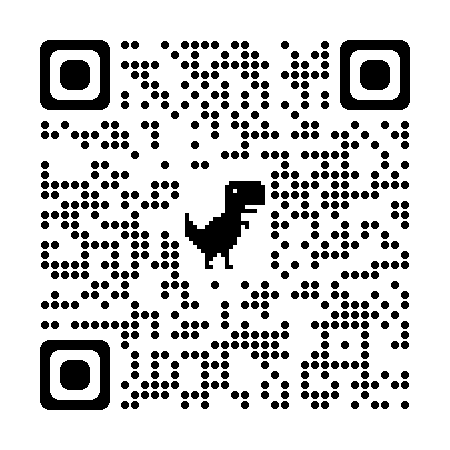 Mrs. Brock
Specially Designed Instruction
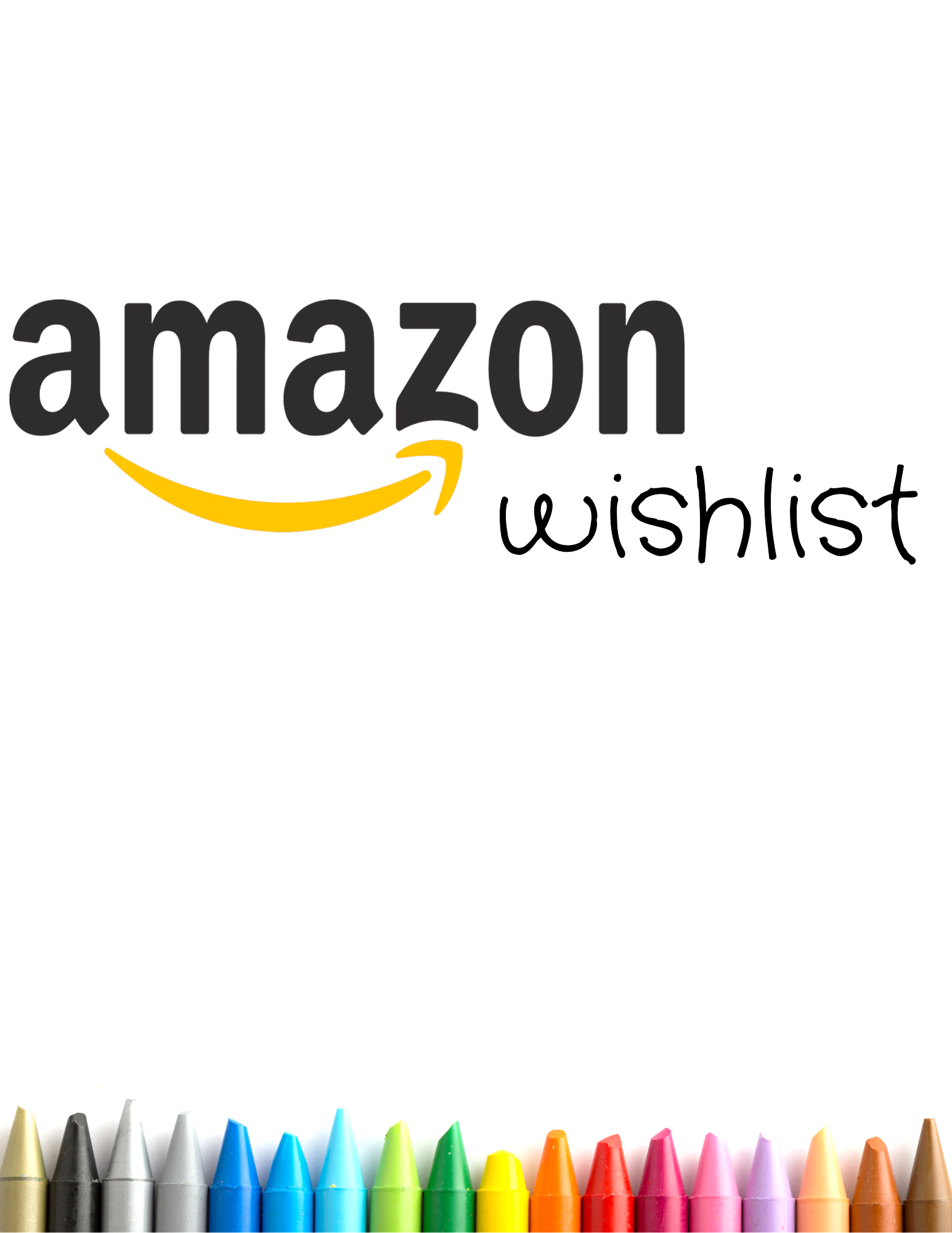 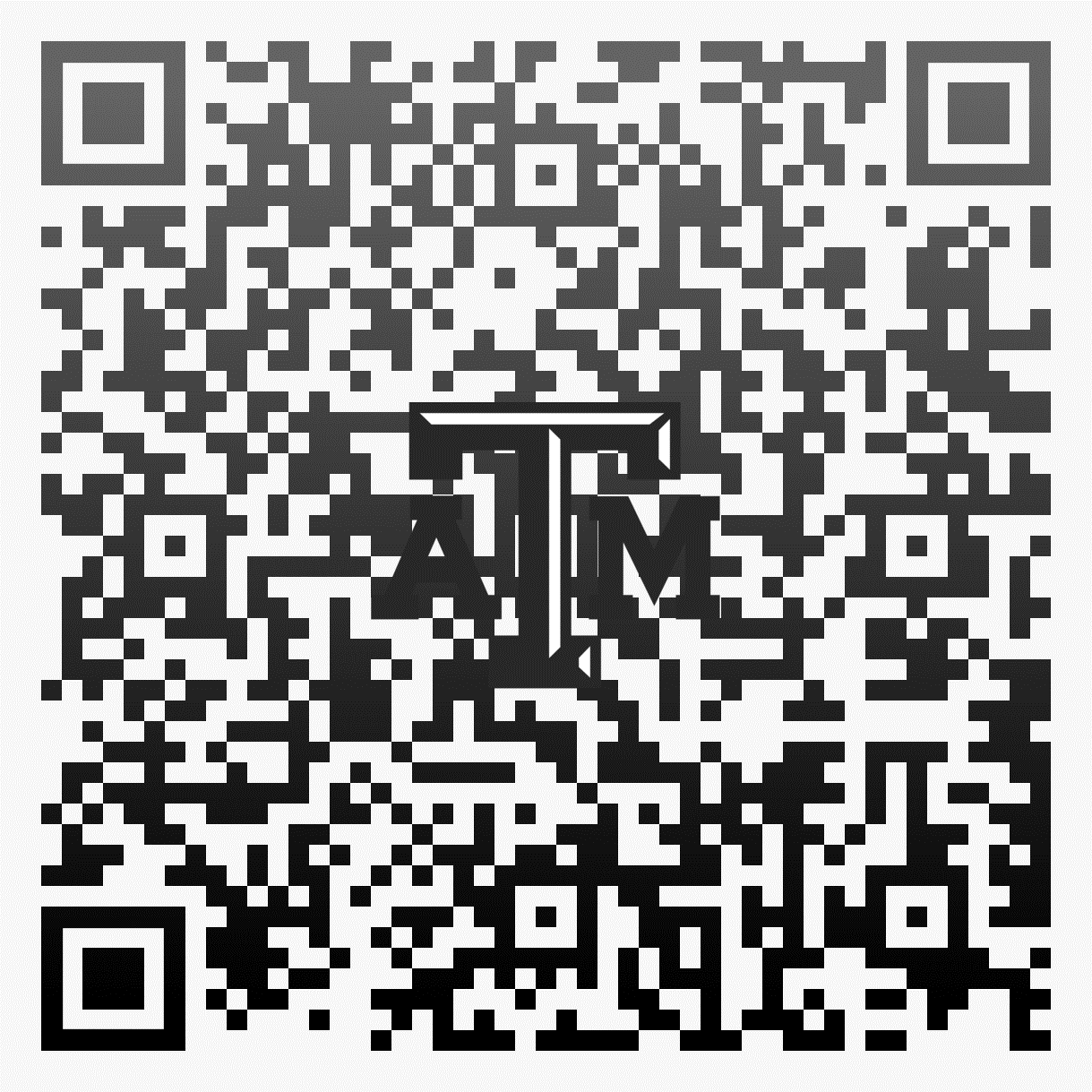 Mrs. Nelson
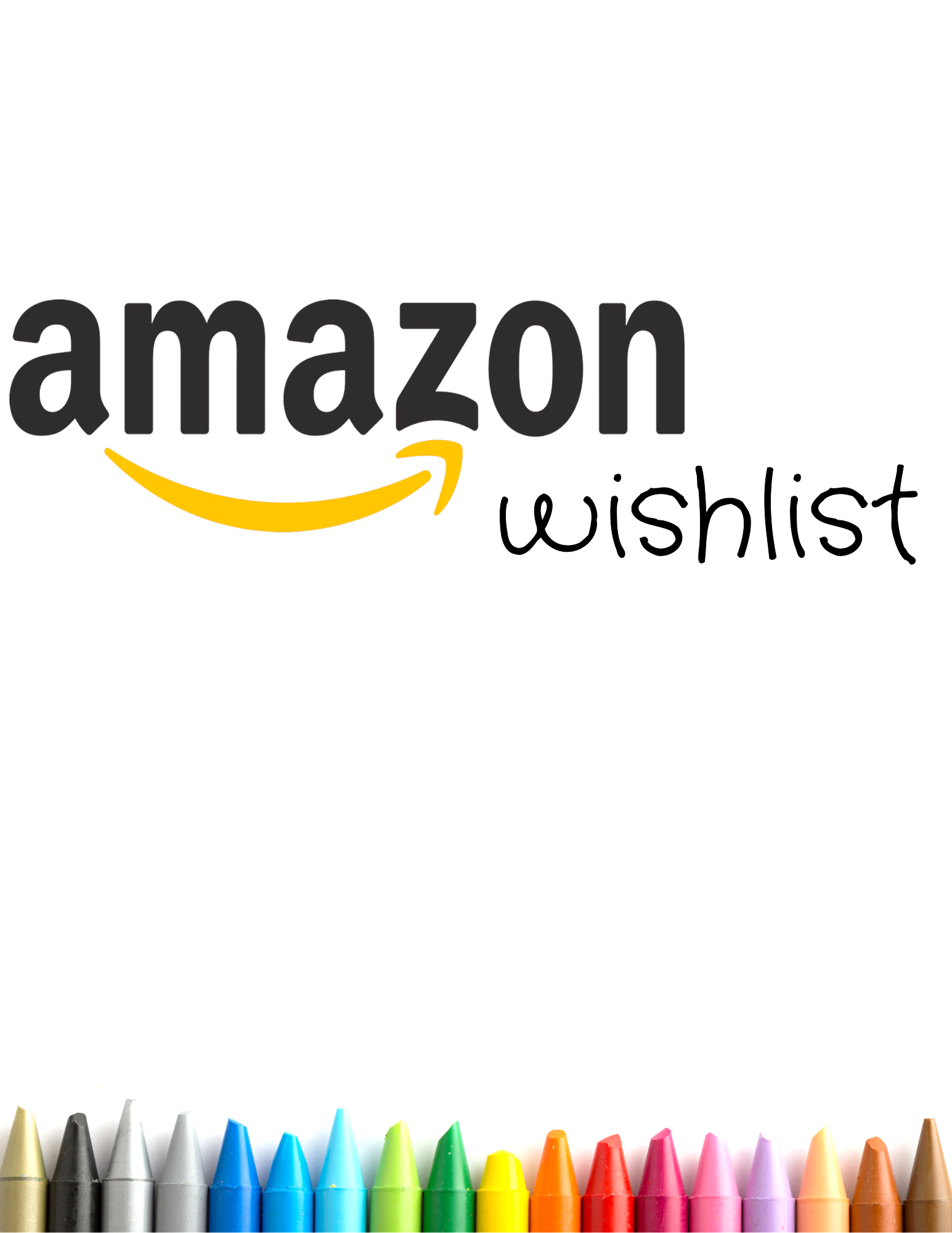 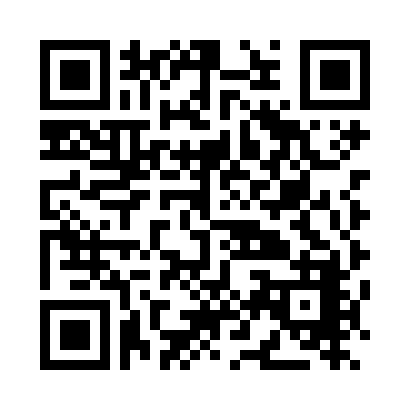 Mrs. Park
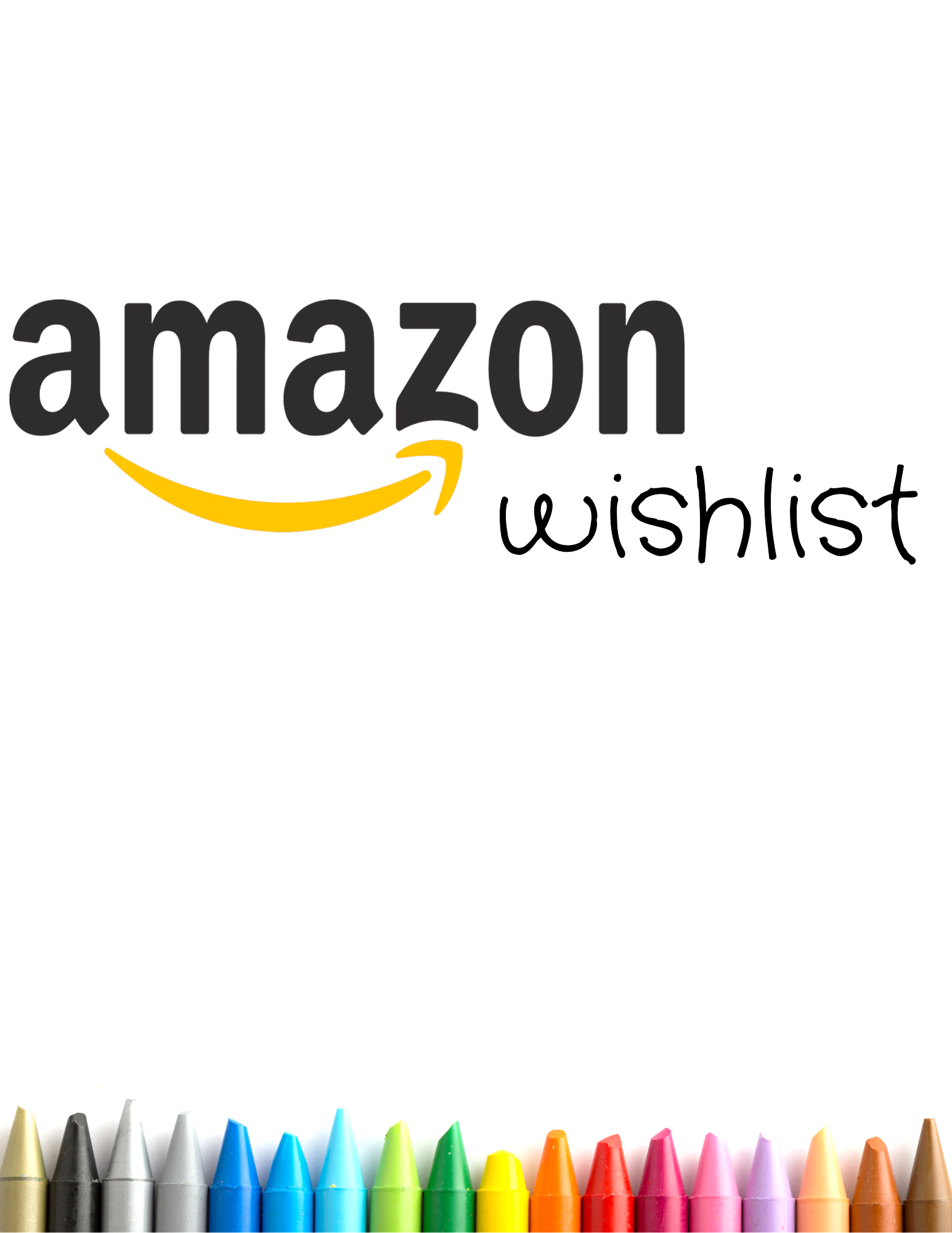 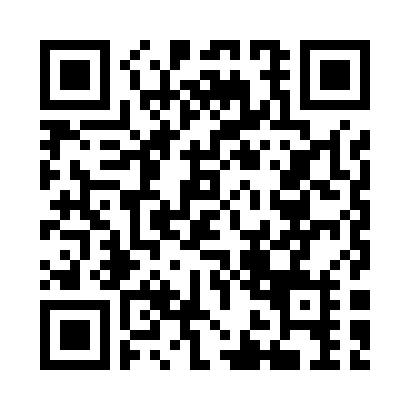 Mrs. Toeniskoetter
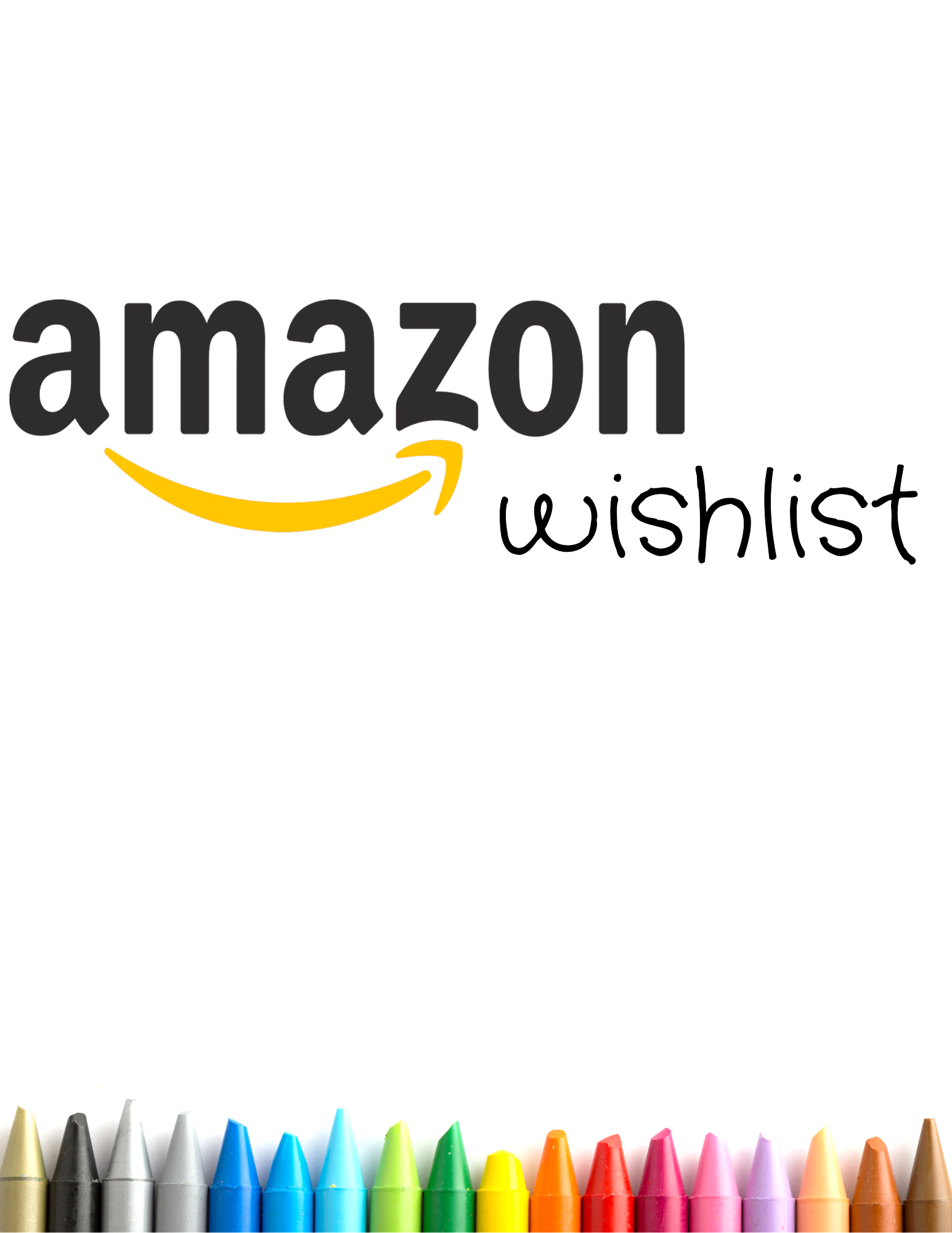 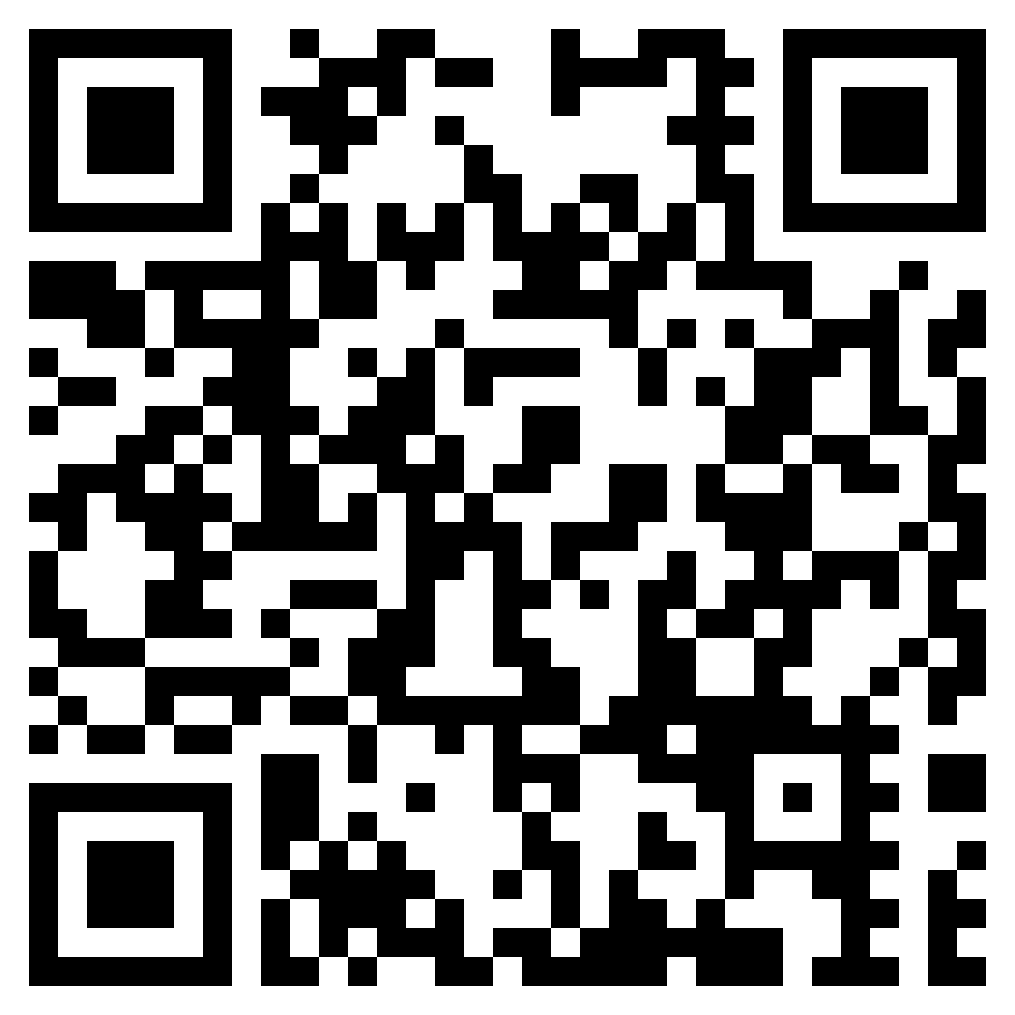 Mrs. Vrenios
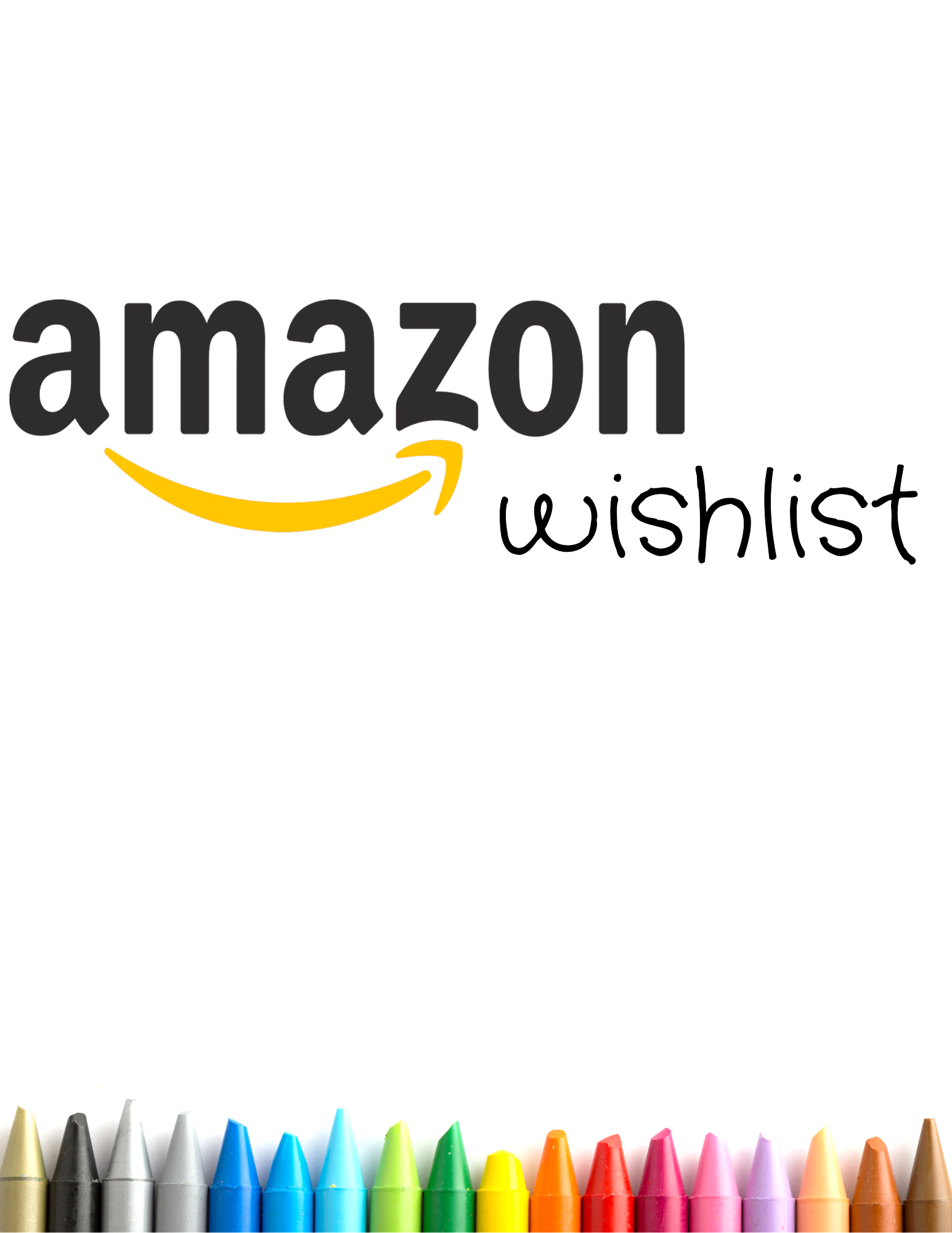 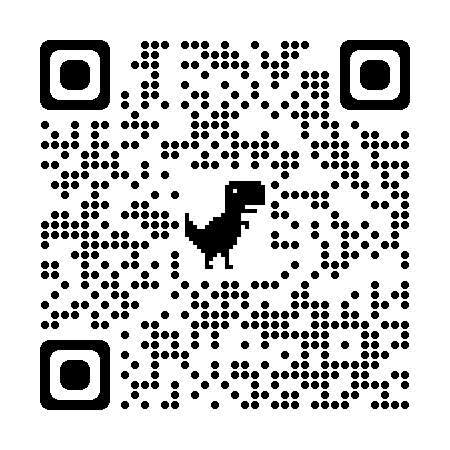 Mrs. Singh
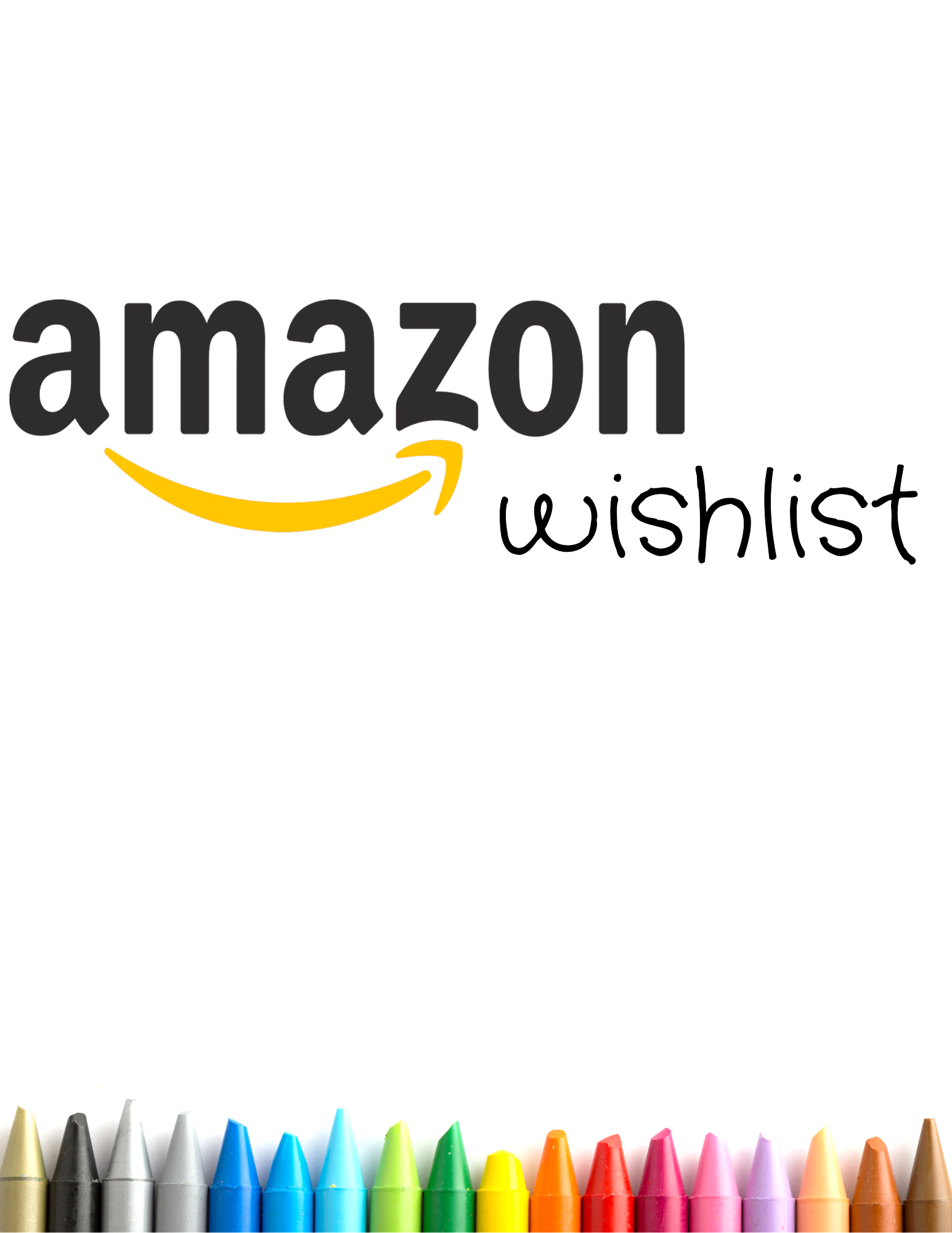 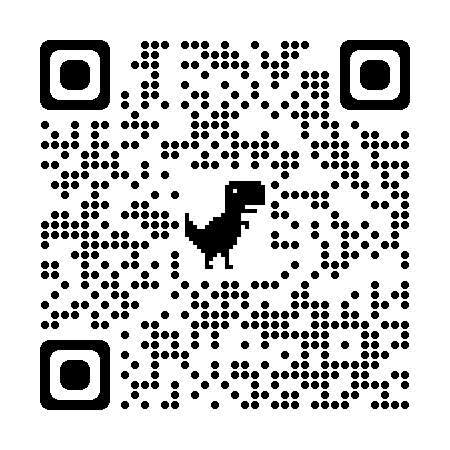